Legible Compact Calligrams
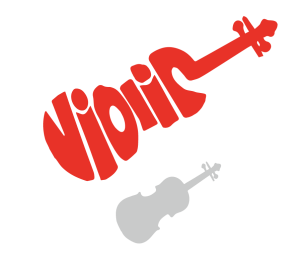 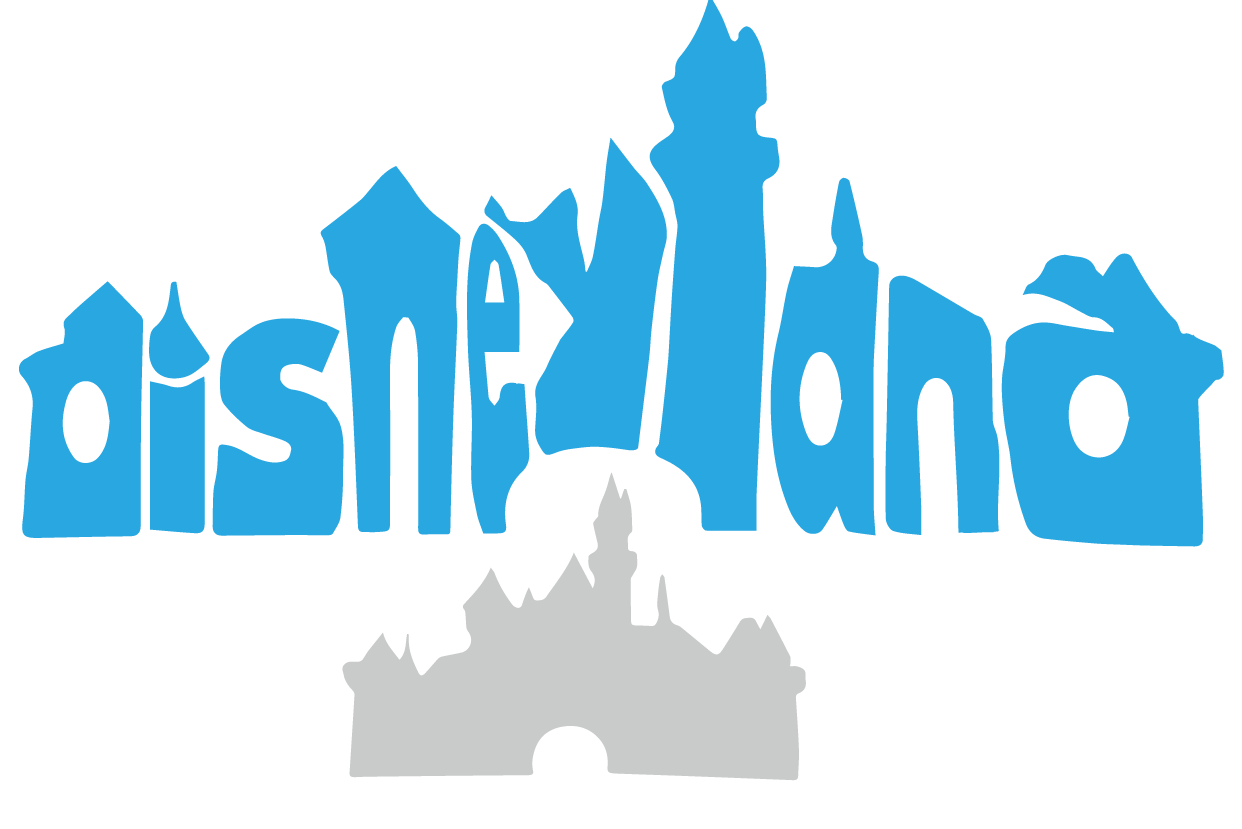 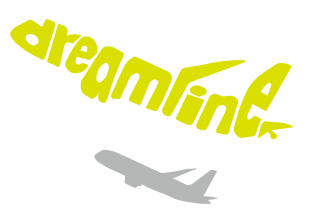 Changqing Zou1,2    Junjie Cao3    Warunika Ranaweera1    Ibraheem Alhashim1
Ping Tan1      Alla Sheffer4     Hao Zhang1
1Simon Fraser University
2Hengyang  Normal University
3Dalian University of Technology
4University of 
British Columbia
[Speaker Notes: Thanks for the introduction. Good afternoon everyone, I am Changqing ZOU,  a postdoc from Simon Fraser University. In this talk, I will present our work on compact calligram generation.]
Legible Compact Calligram
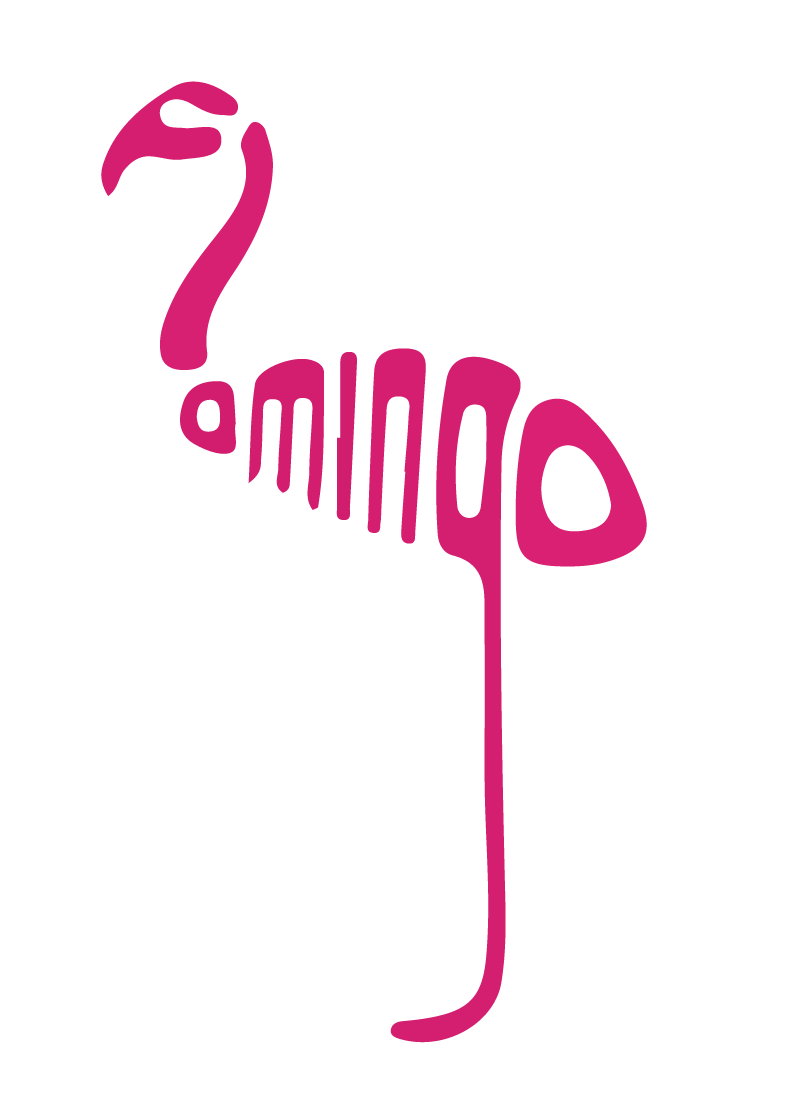 flamingo
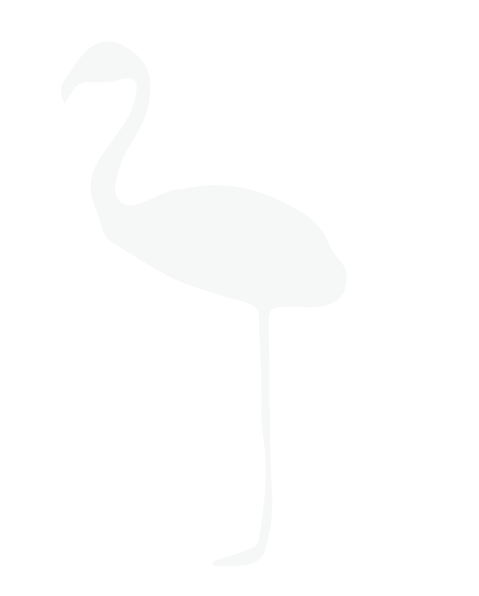 2
[Speaker Notes: A compact calligram is a visual image composed of letters, which elegantly conveys two things: a shape and one or few words.]
Legible Compact Calligram
Legible: readable
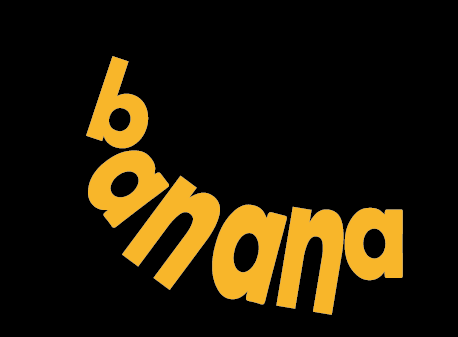 Change to Snail or another example
3
[Speaker Notes: In a compact calligram, letters must be deformed, often significantly, to fit the shape, but we still want the letters and words to be legible or readable.]
Legible Compact Calligram
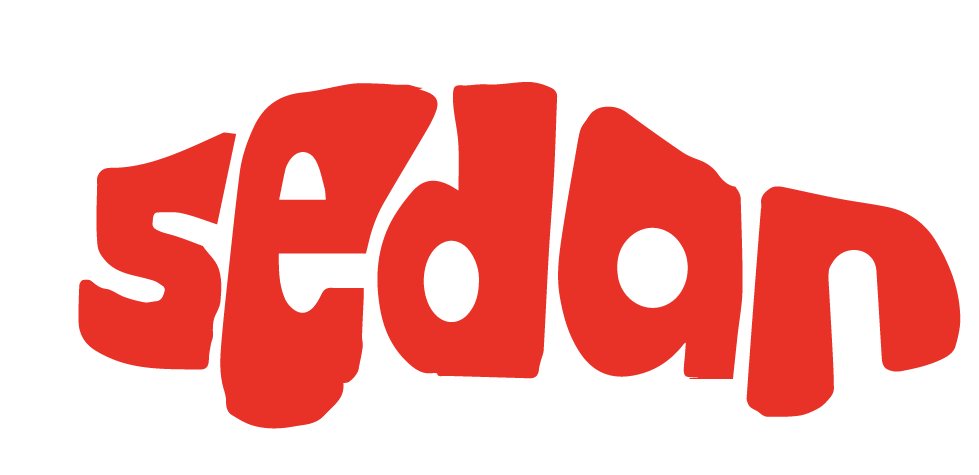 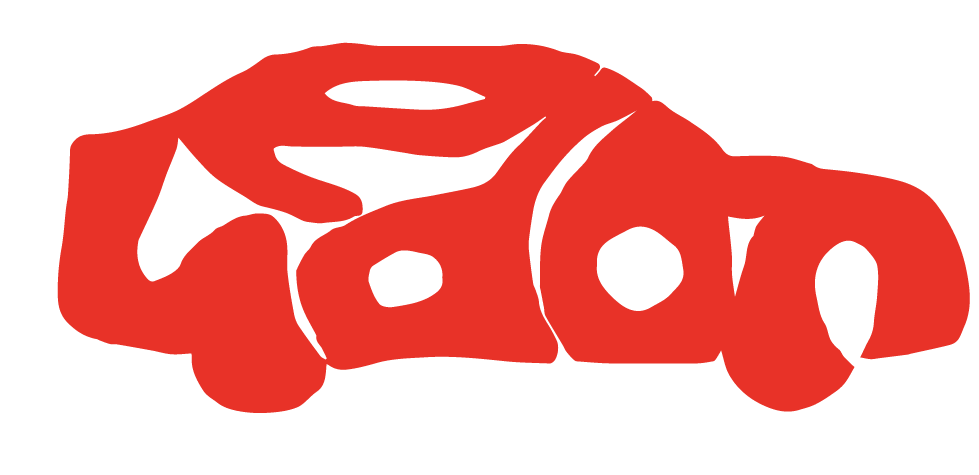 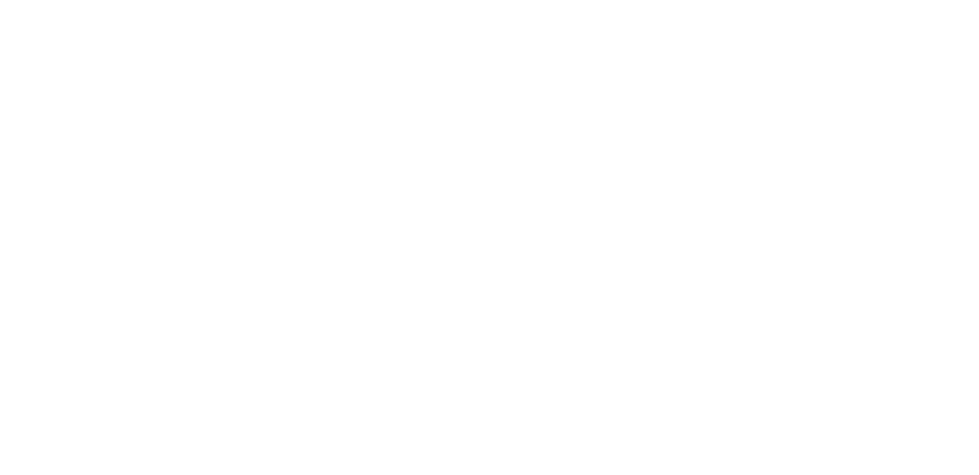 sedan
4
[Speaker Notes: For example, for this input shape, we have two calligrams. Which one do you think is more readable? The left one or the right one? Yes, From the right one, we can recognize the word sedan more easily. So, we can see the legibility of a calligram does make a difference.]
Artist creations
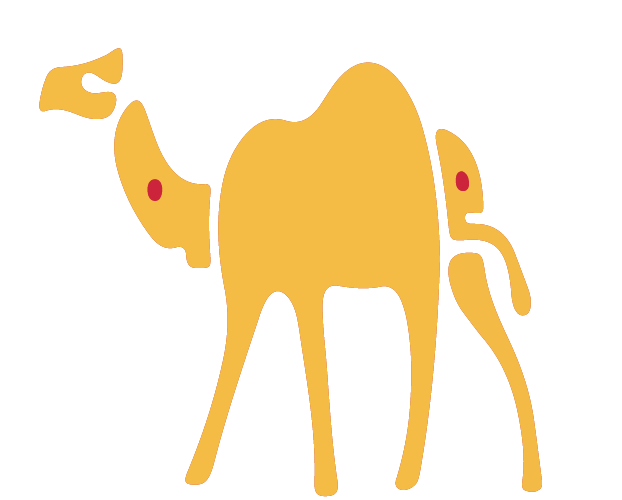 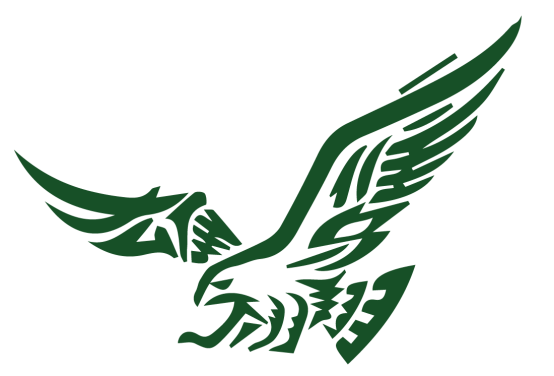 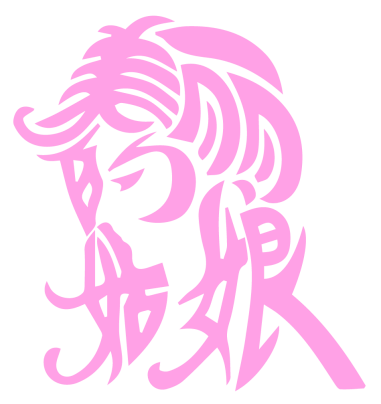 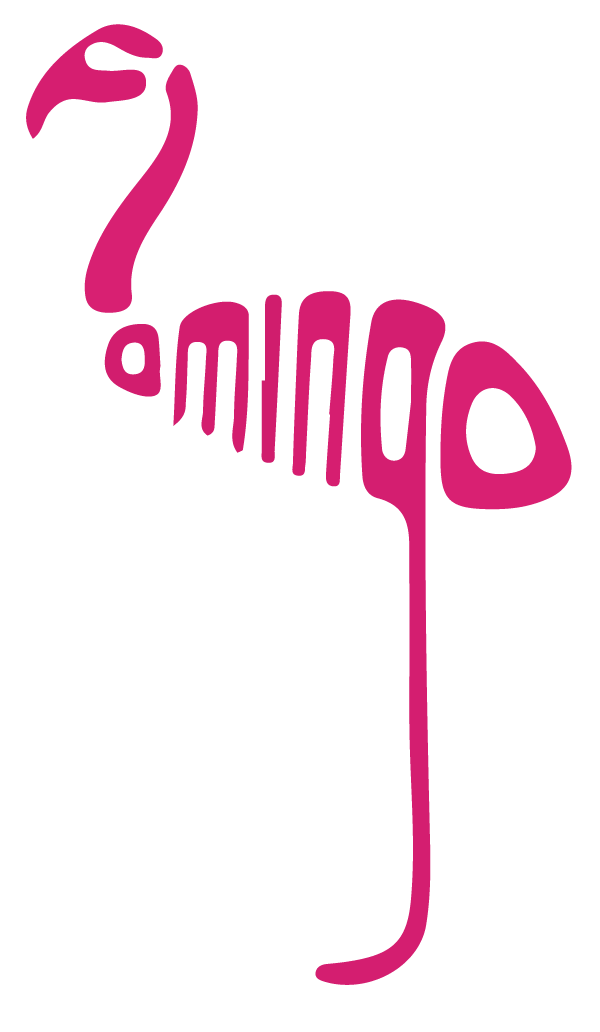 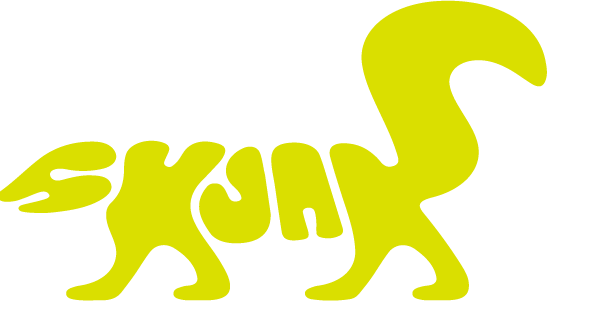 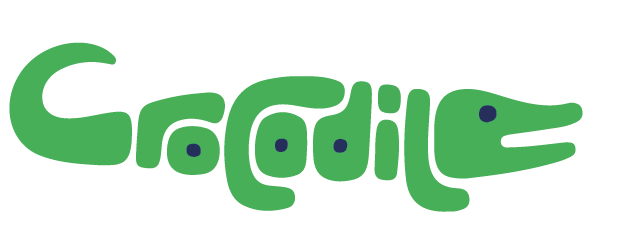 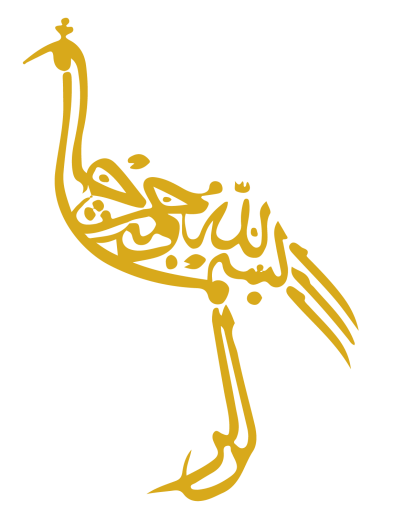 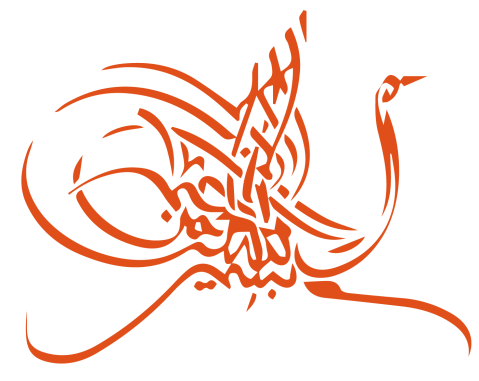 Calligrams created by professional artists
5
[Speaker Notes: Nicely designed calligrams are really cool. Our work was initially motivated by the beautiful word animals created by the artist Dan Fleming. There are calligrams in many languages! For example, this Chinese Callligram which conveys a Chinese words: beautiful girl.  Creating elegant calligram usually require a significant level of human creativity and artistry, and the process is very time-consuming.]
Fully automatic calligram generation?
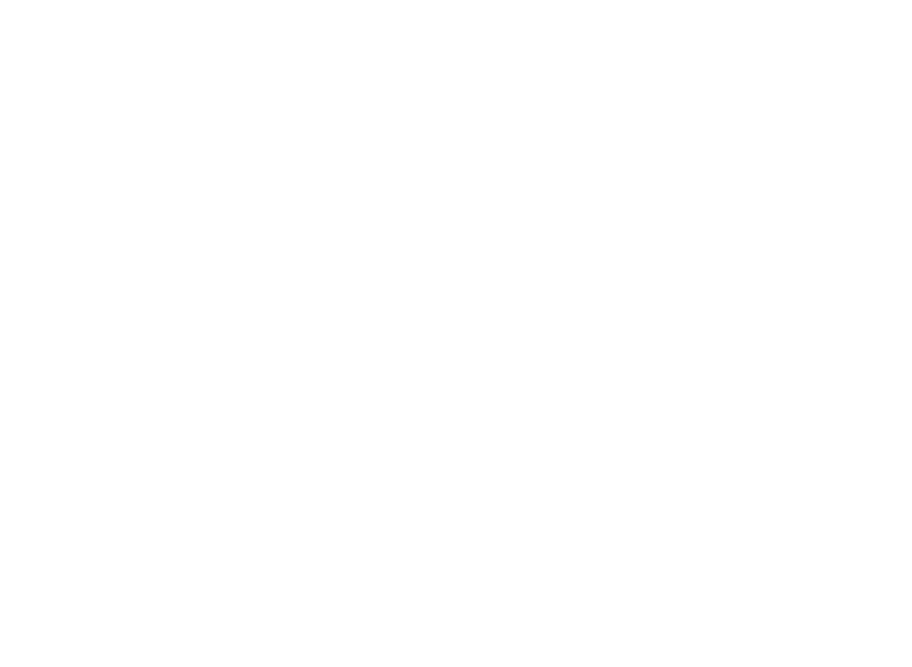 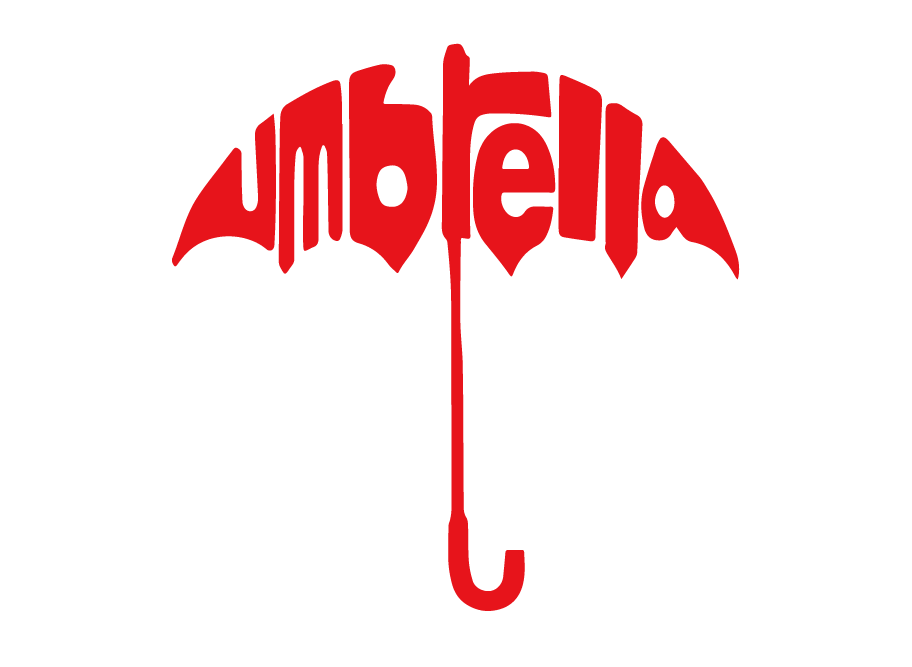 automatically
umbrella
6
[Speaker Notes: Thus, it comes out our research problem: given a word and a shape, is it possible to automatically generate compact calligrams, which are comparable to the artist creations? This problem contains several major requirements.]
Requirement #1:  Letters convey the shape
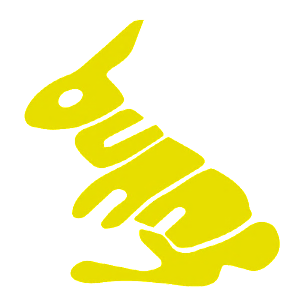 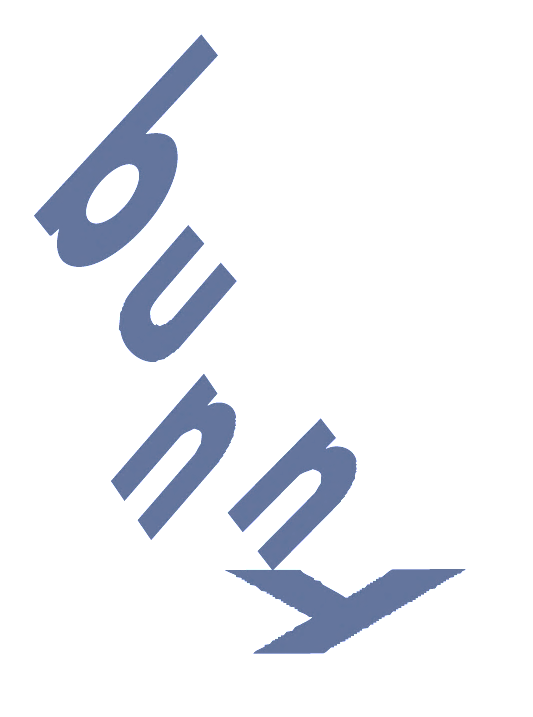 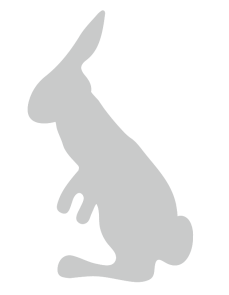 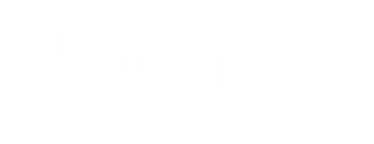 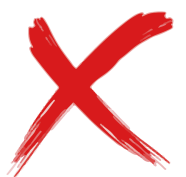 Boundary conformation + filling the interior
7
[Speaker Notes: First, the letters must convey the input shape, both along the boundary and inside the interior. To achieve this, the letters must be deformed.]
Requirement #2:  Legibility
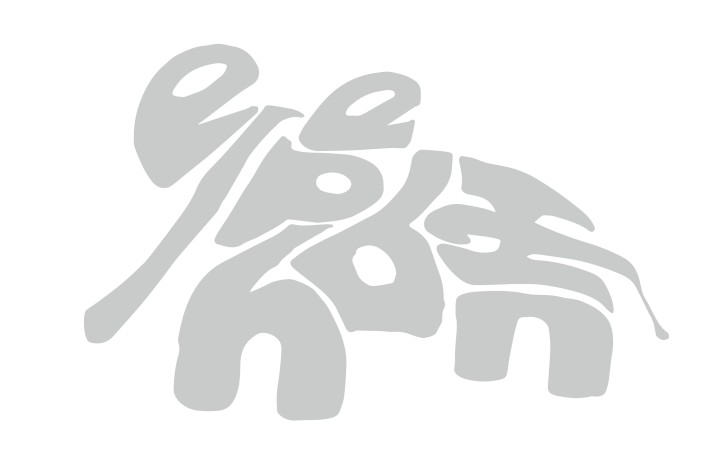 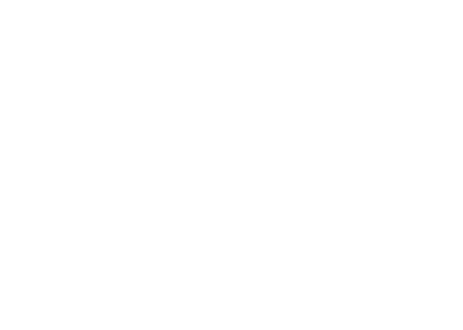 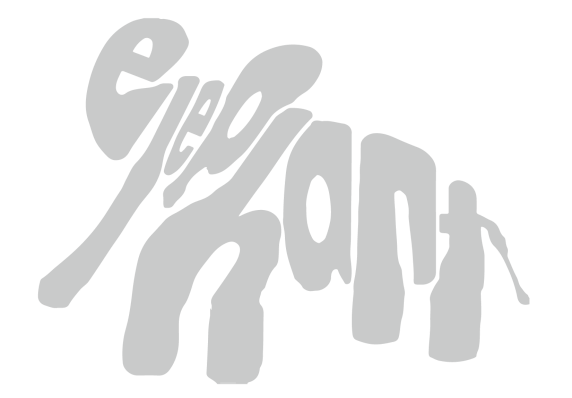 Use a more legibile example
elephant
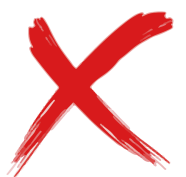 Legibility of individual letters AND the word(s)
9
[Speaker Notes: More importantly, as the letters are deformed, we must ensure legibility at both the levels of letters and words.
Meeting those requirements at the same time mainly involves three challenges.]
Challenges
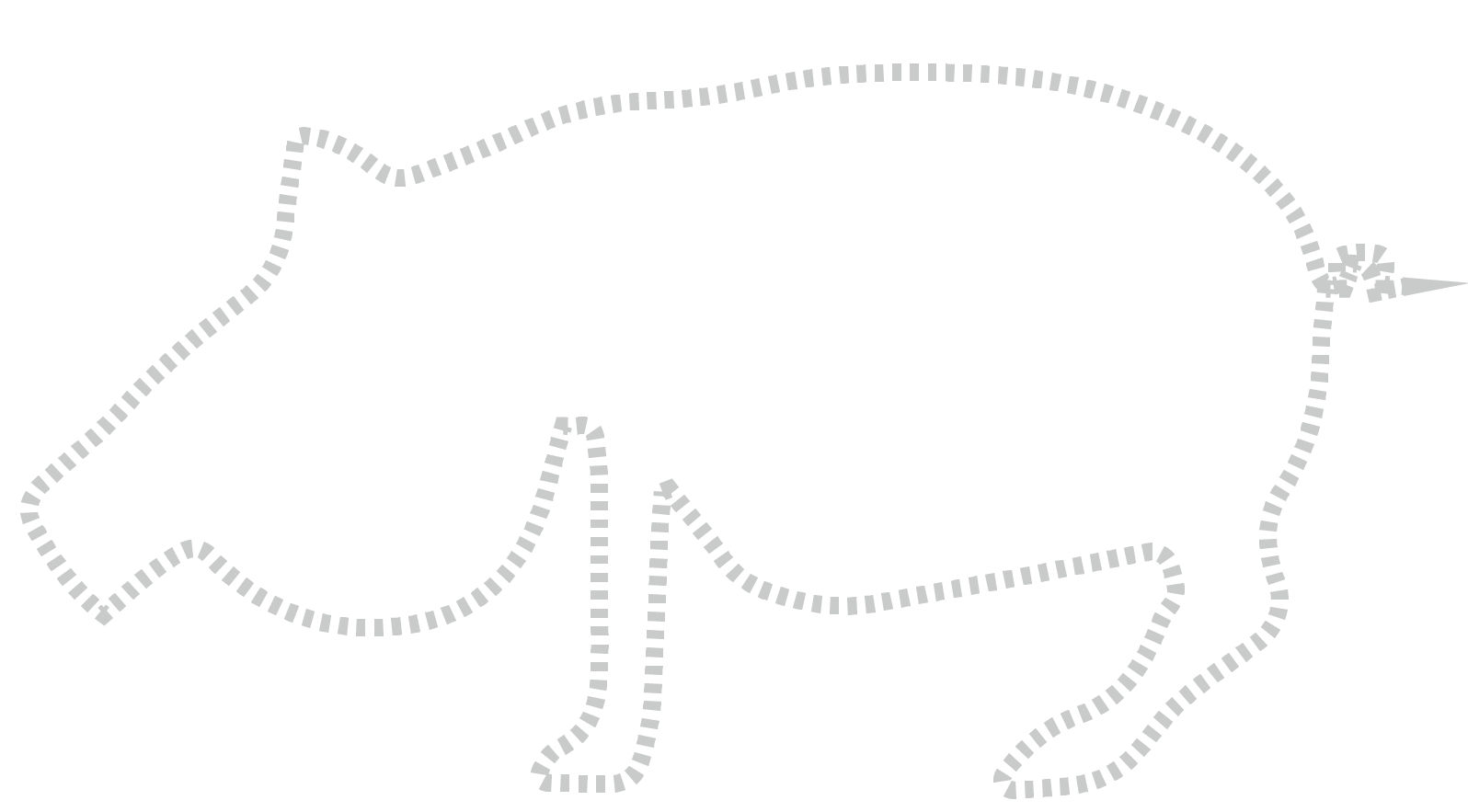 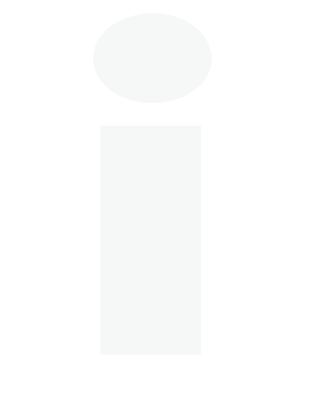 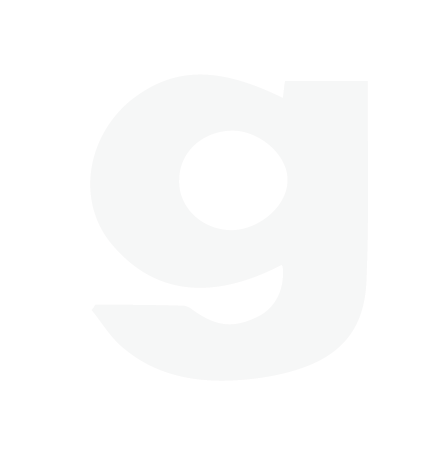 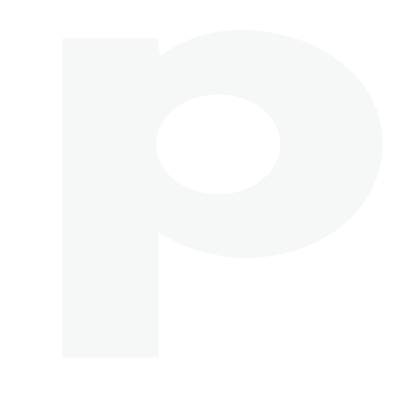 Challenge 1: Automatic co-placement of a set of letters
9
[Speaker Notes: The first challenge is to co-place a set of letters automatically. This challenge requires the system to solve correspondence and layout problems, rather than 
user interaction.]
Challenges
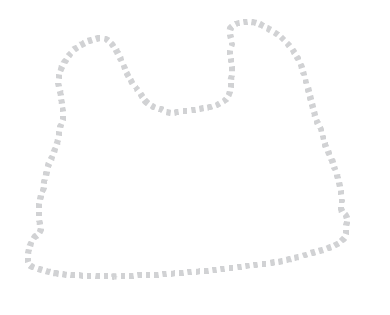 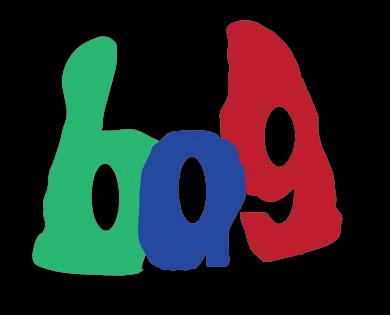 Challenge 2: Co-deformation of a set of letters
10
[Speaker Notes: The second and the key challenge is letter deformation. Unlike classic shape deformation which only involves an individual entity, in our problem, a SET of letters are co-deformed and their deformations constrain with each other.]
Challenges
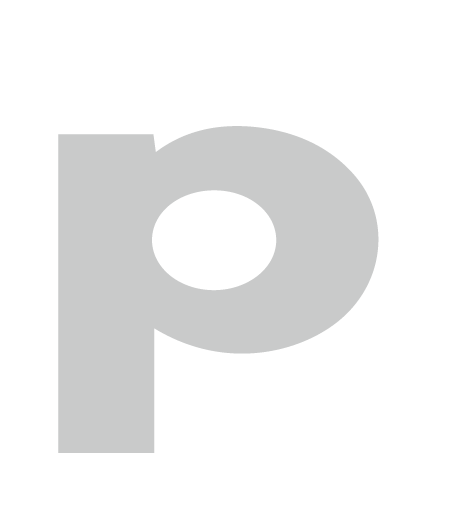 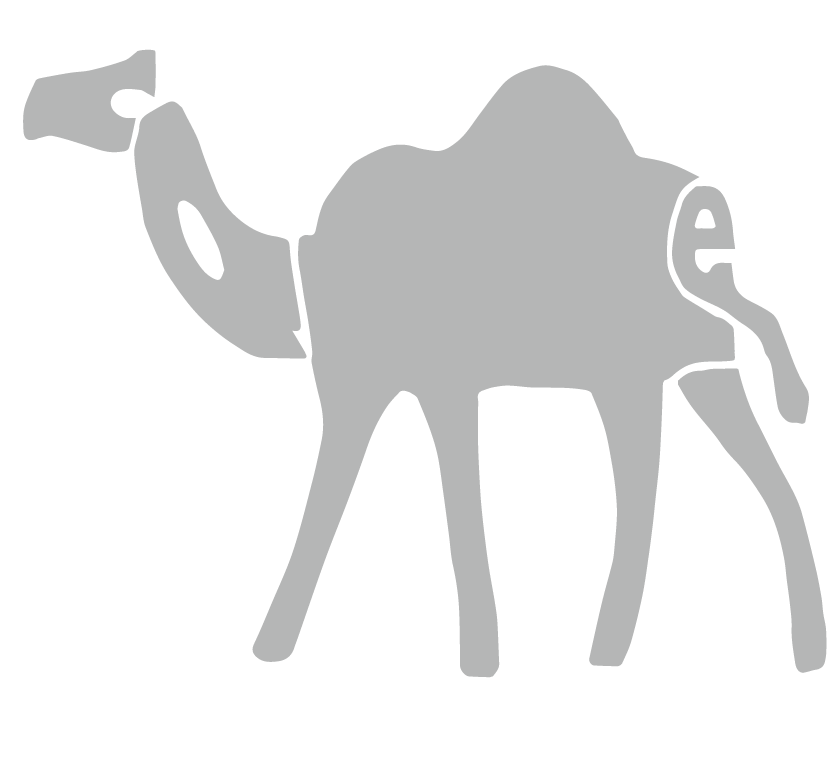 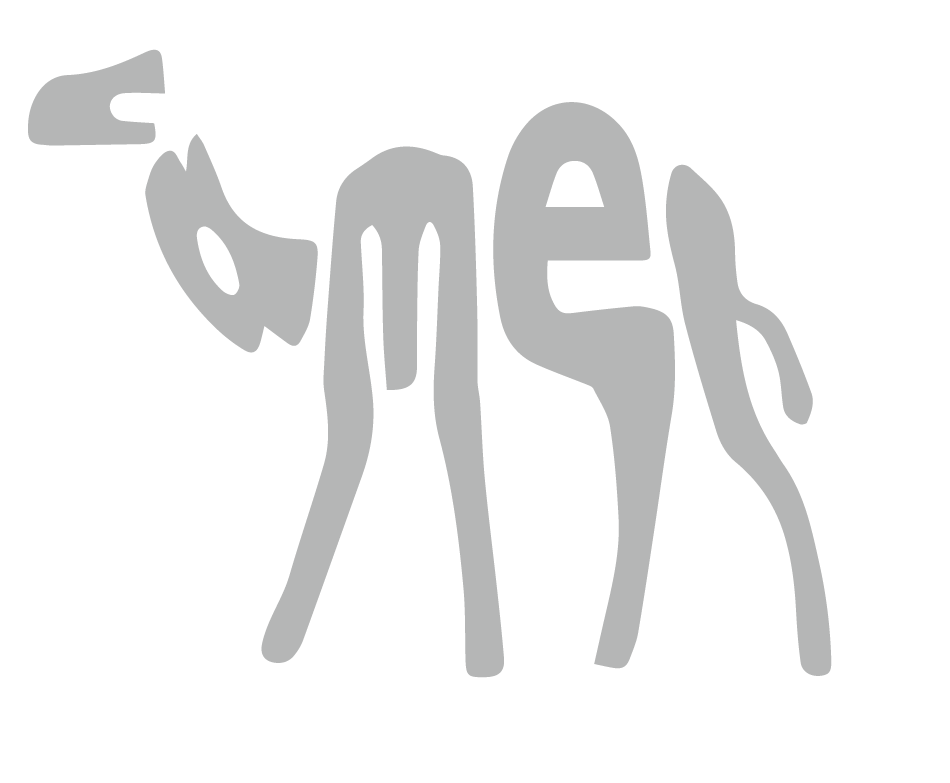 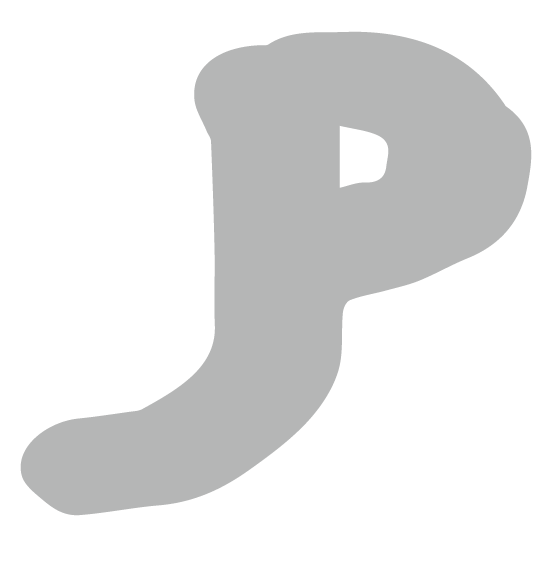 >
<  ?
=
0.60
0.95
Calligram1
Calligram2
Challenge 3: Legibility measure is a new problem
Legibility measure for deformed word(s)
Legibility measure for deformed letters
11
[Speaker Notes: More importantly, the deformation must ensure legibility, based on a well-developed legibility measure. Unfortunately, no previous research has addressed the problem of legibility measurement. 
Ok. Let us see how we handle these challenges.]
Key Insight
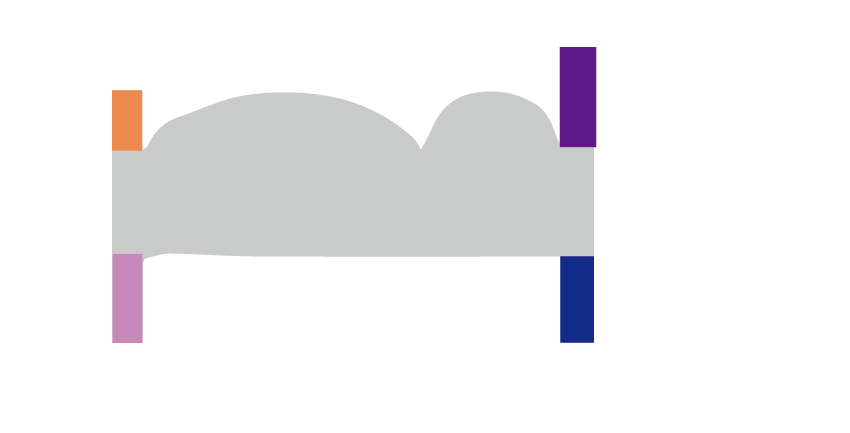 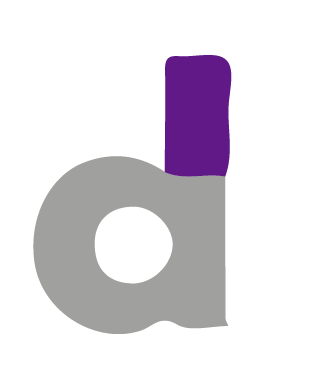 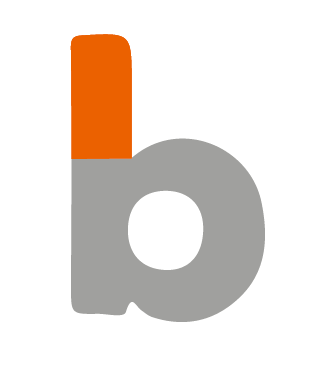 Protrusion feature for letter CO-placement
12
[Speaker Notes: To solve the problem of automatic co-placement of a set of letters, we have developed a robust protrusion feature based algorithm. Our algorithm is based on an observation: we found there are protrusions in both of letters and shapes. Those protrusions characterize both shapes and letters. And theycan be used to effectively handle the co-placement problem.]
Key technique
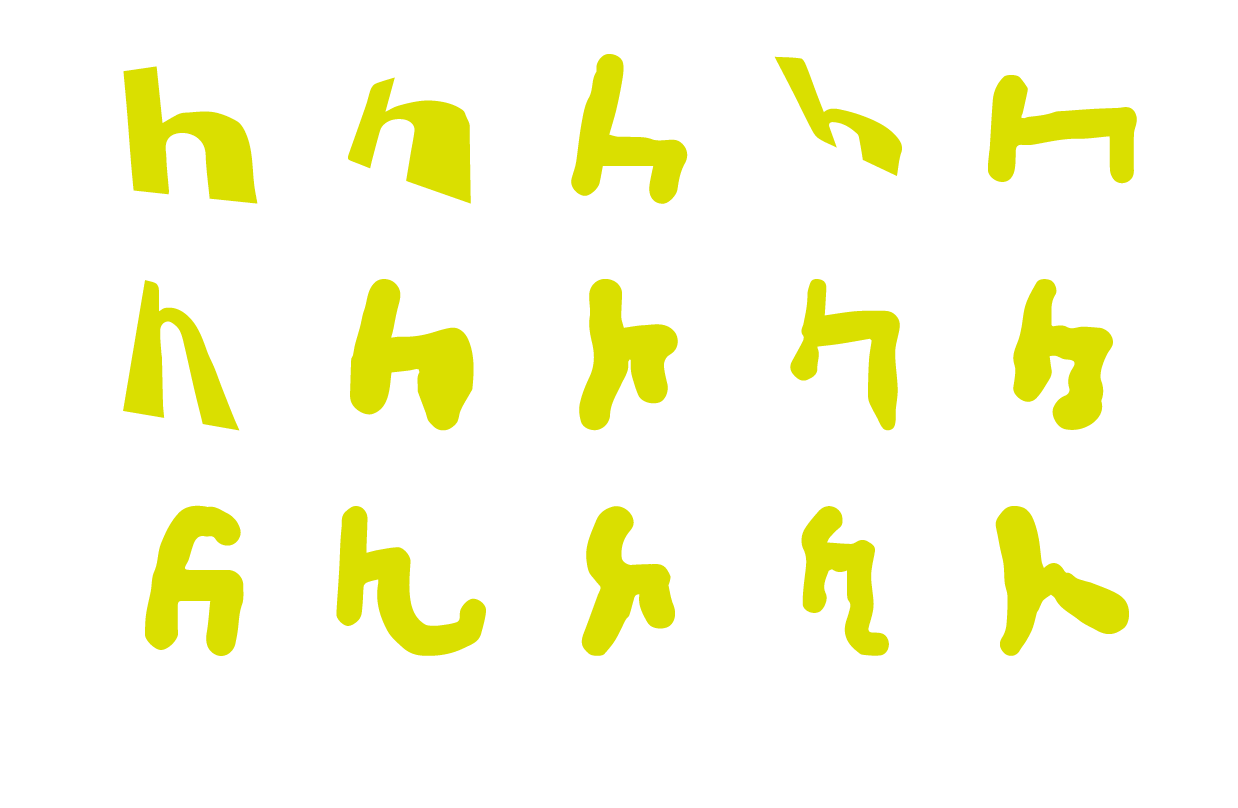 A reliable legibility measure
13
[Speaker Notes: To measure the legibility of deformed letters, we collected a great amount of crowd-sourcing data and learnt a reliable measure, which can give a legibility score consistent with the human perception.]
Outline
Pipeline
 Methodology detail
 Results
 Limitation
14
[Speaker Notes: Let’s see how our method goes.]
Our solution
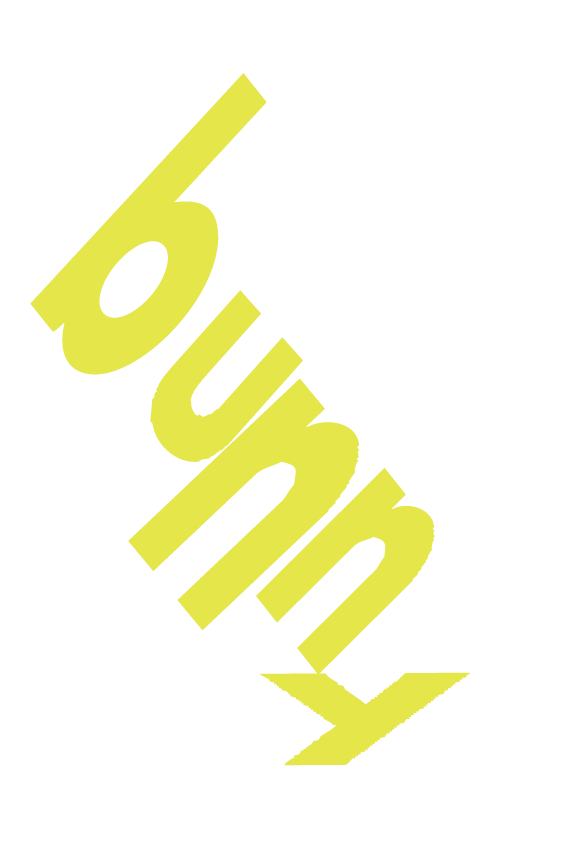 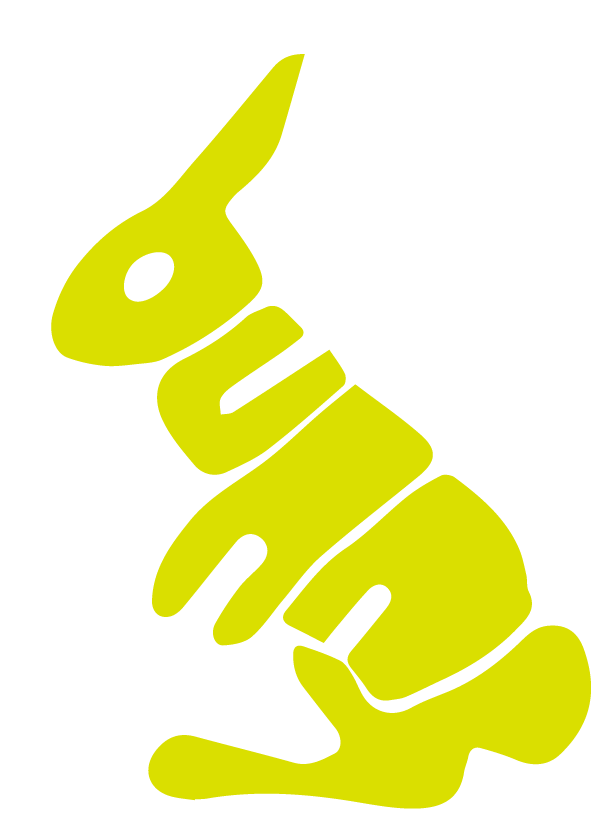 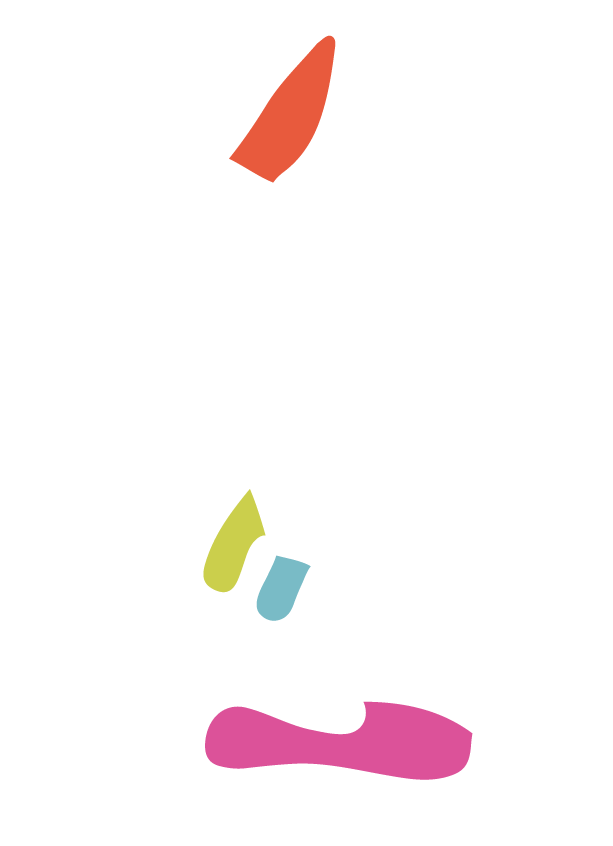 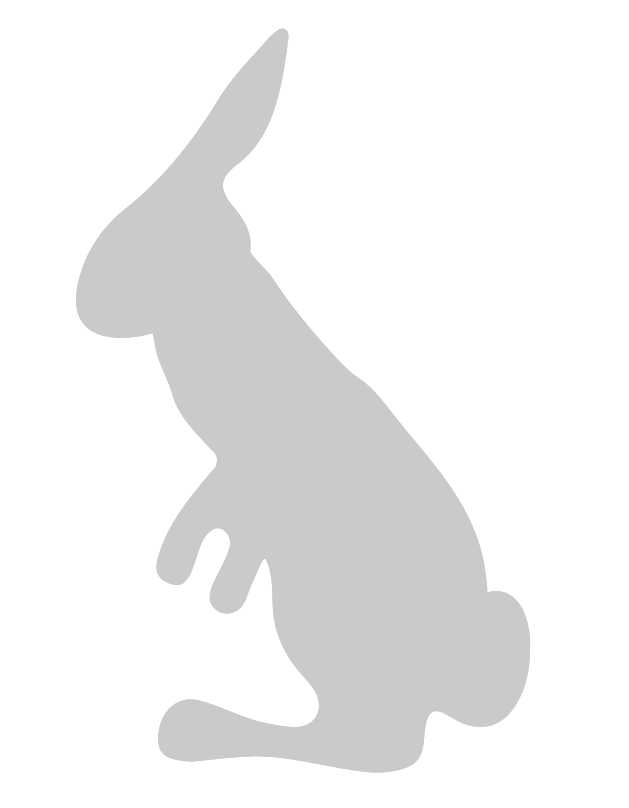 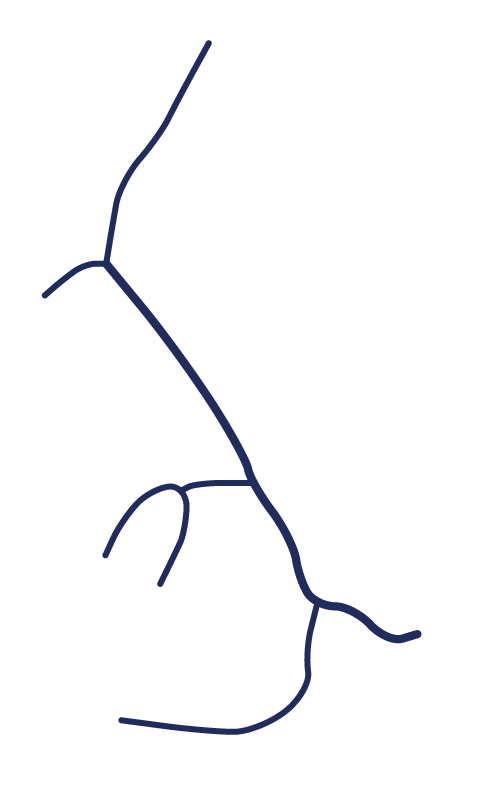 Alignment
Deformation
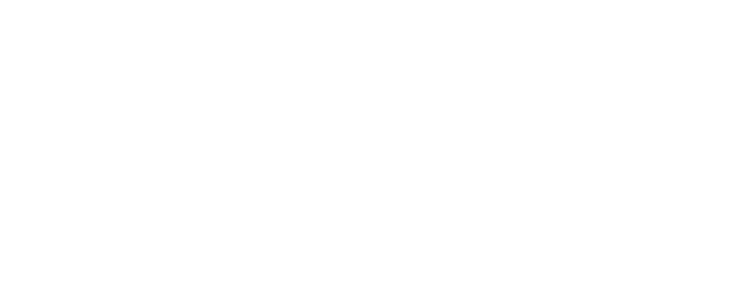 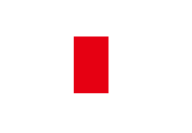 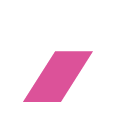 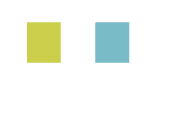 Coarse-to-fine strategy based pipeline
15
[Speaker Notes: Our method is coarse-to-fine strategy based. It has two key steps: 
a letter alignment step for aligning the input shape with letters. 
And a letter deformation step for the requirements of  shape fitting and legibility]
Outline
Methodology detail
Letter alignment
Letter deformation
Legibility learning    
 Results
 Limitation
 Conclusion
16
[Speaker Notes: let ‘s go deeper into those two steps.]
Initial letter alignment
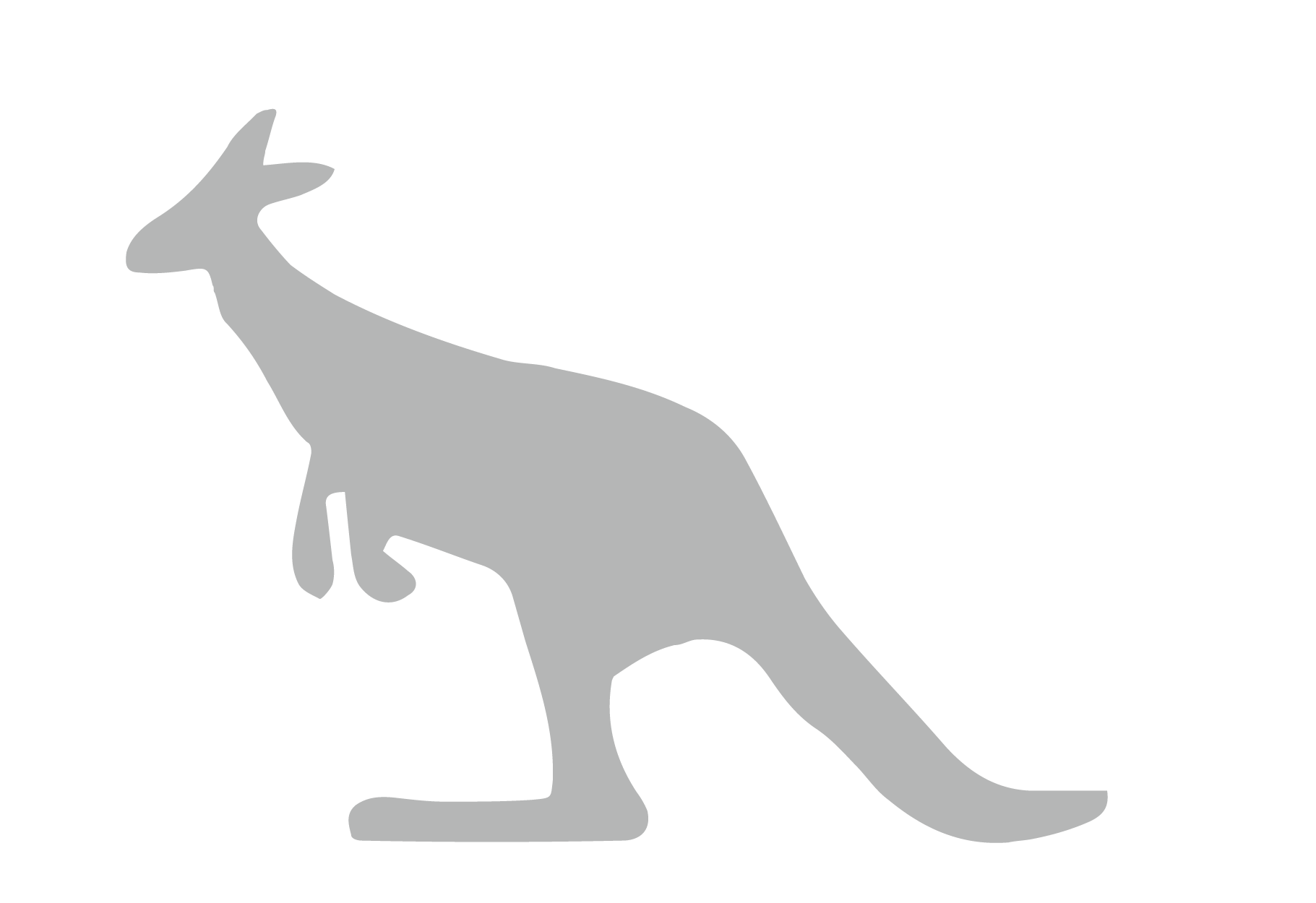 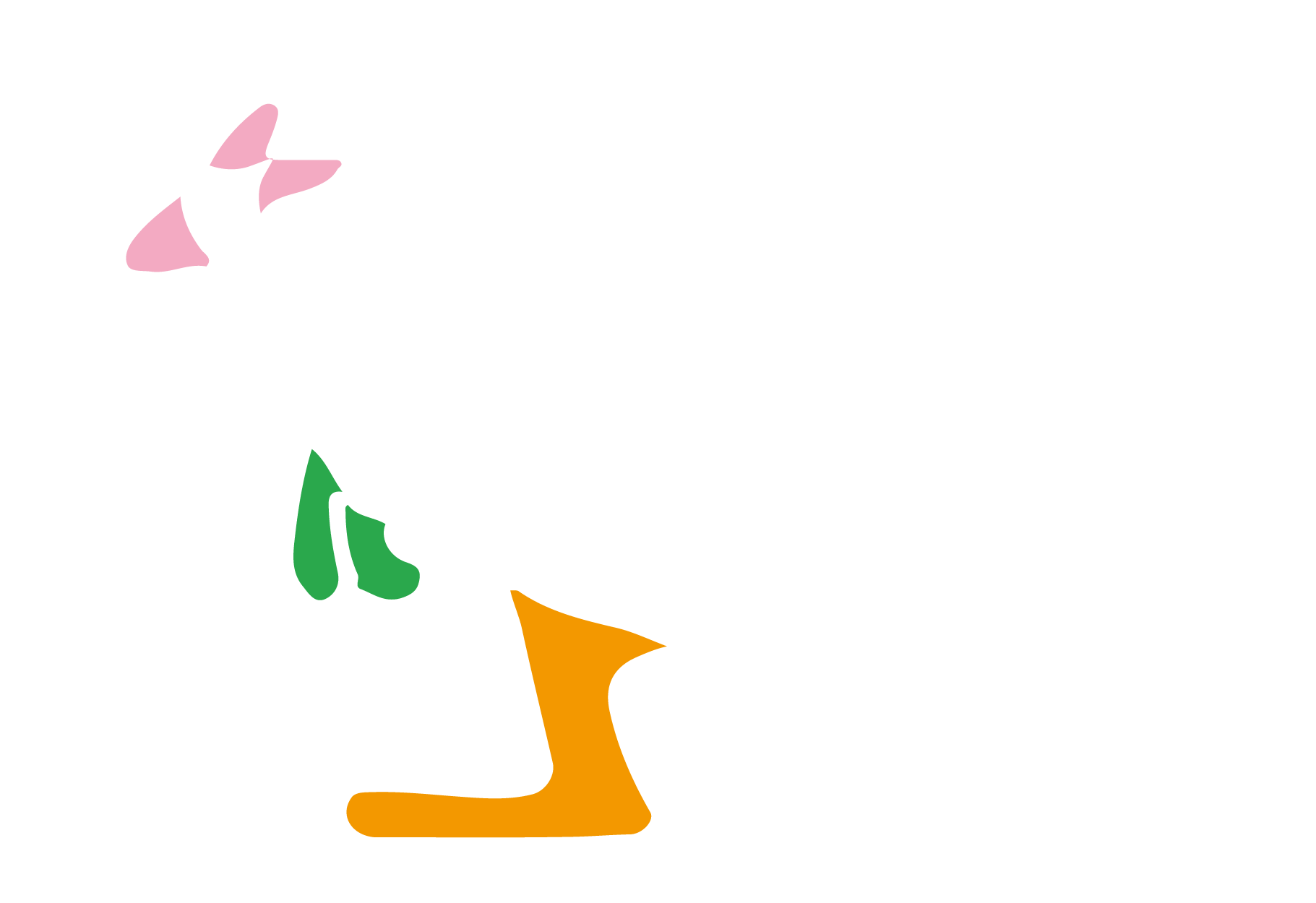 kangaroo
17
[Speaker Notes: IN the letter alignment step we first detect salient protrusions of the input shape]
Initial letter alignment
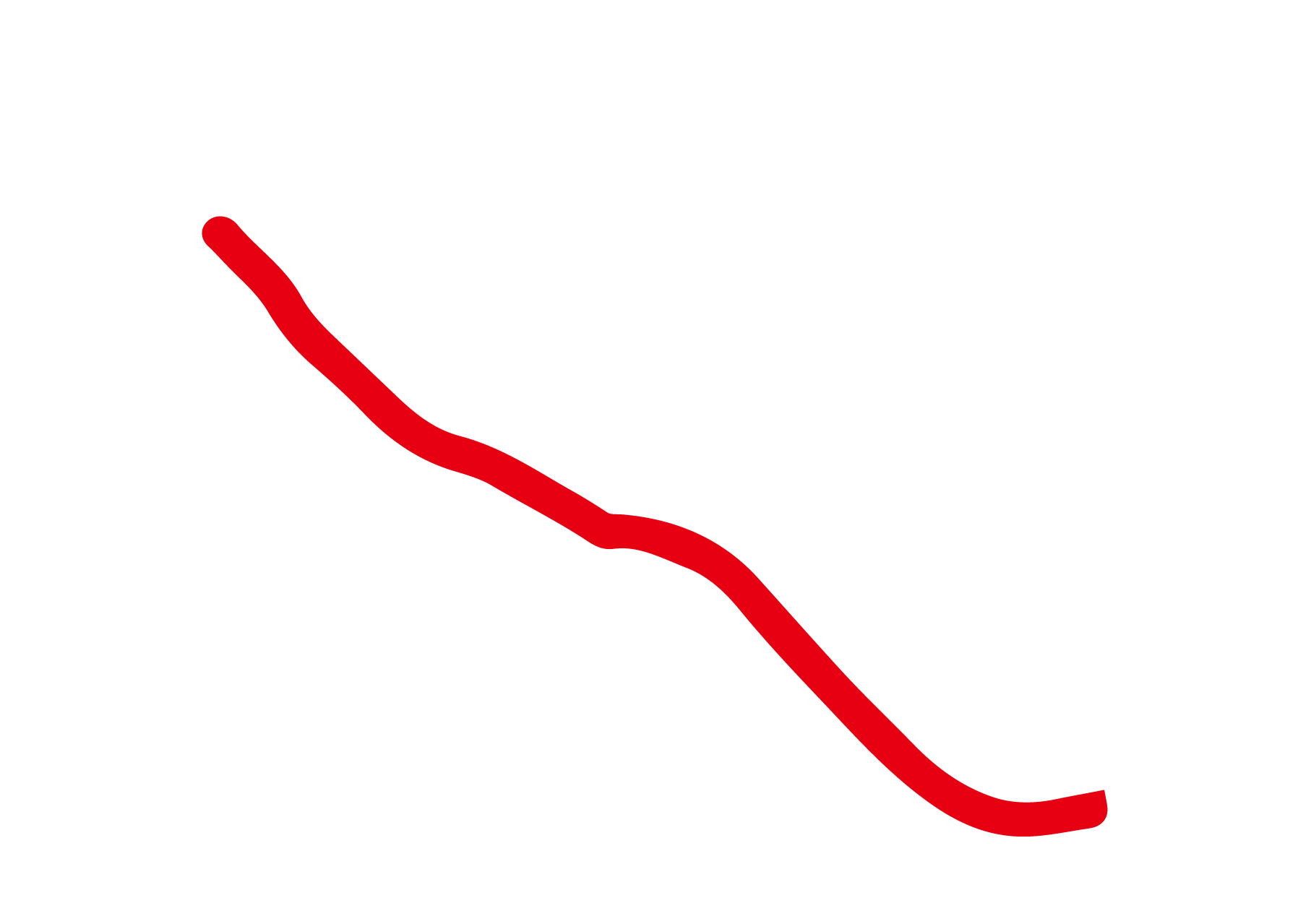 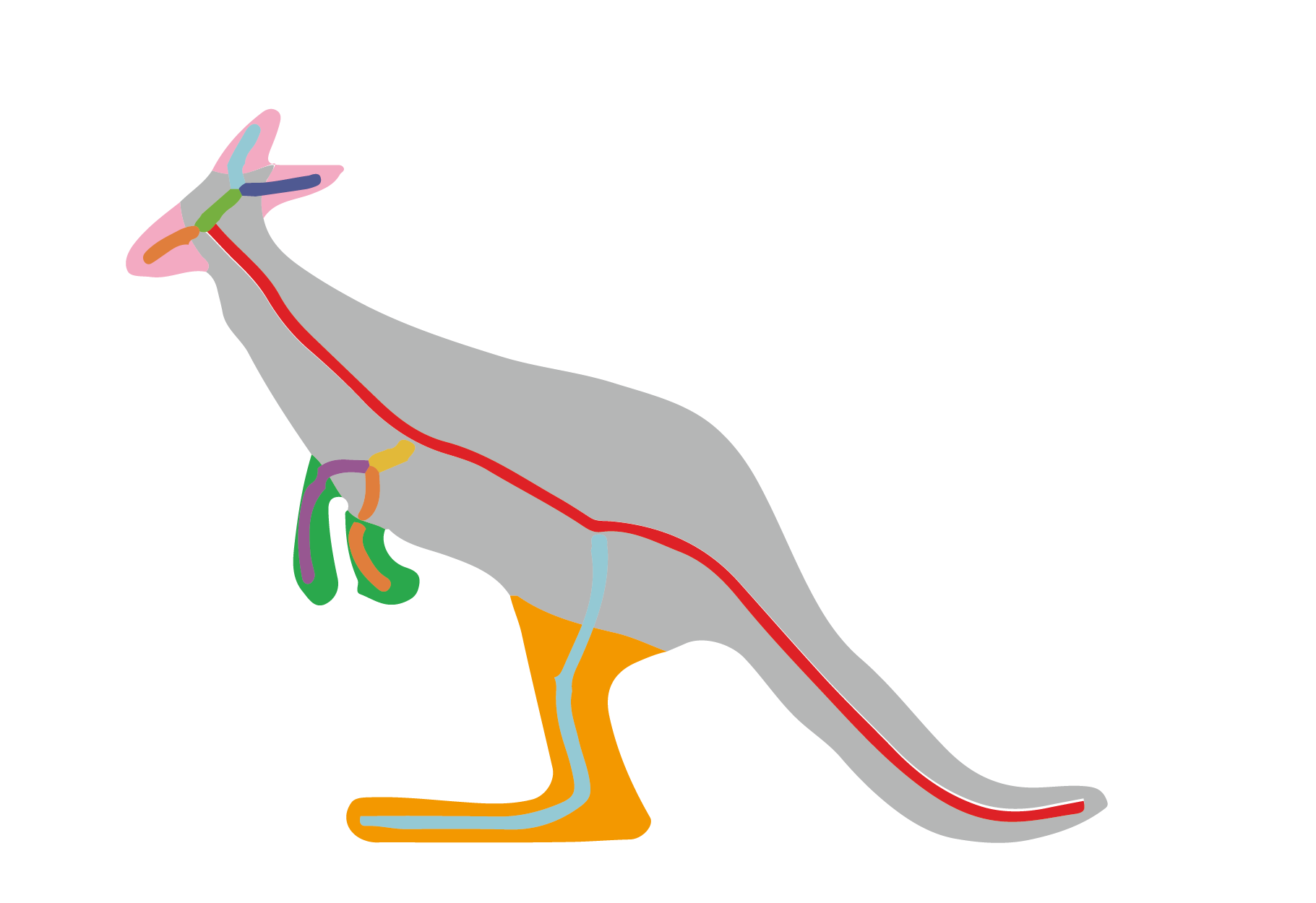 kangaroo
18
[Speaker Notes: And then extract the shape skeleton, and select the longest branch as the layout path of letters.]
Initial letter alignment
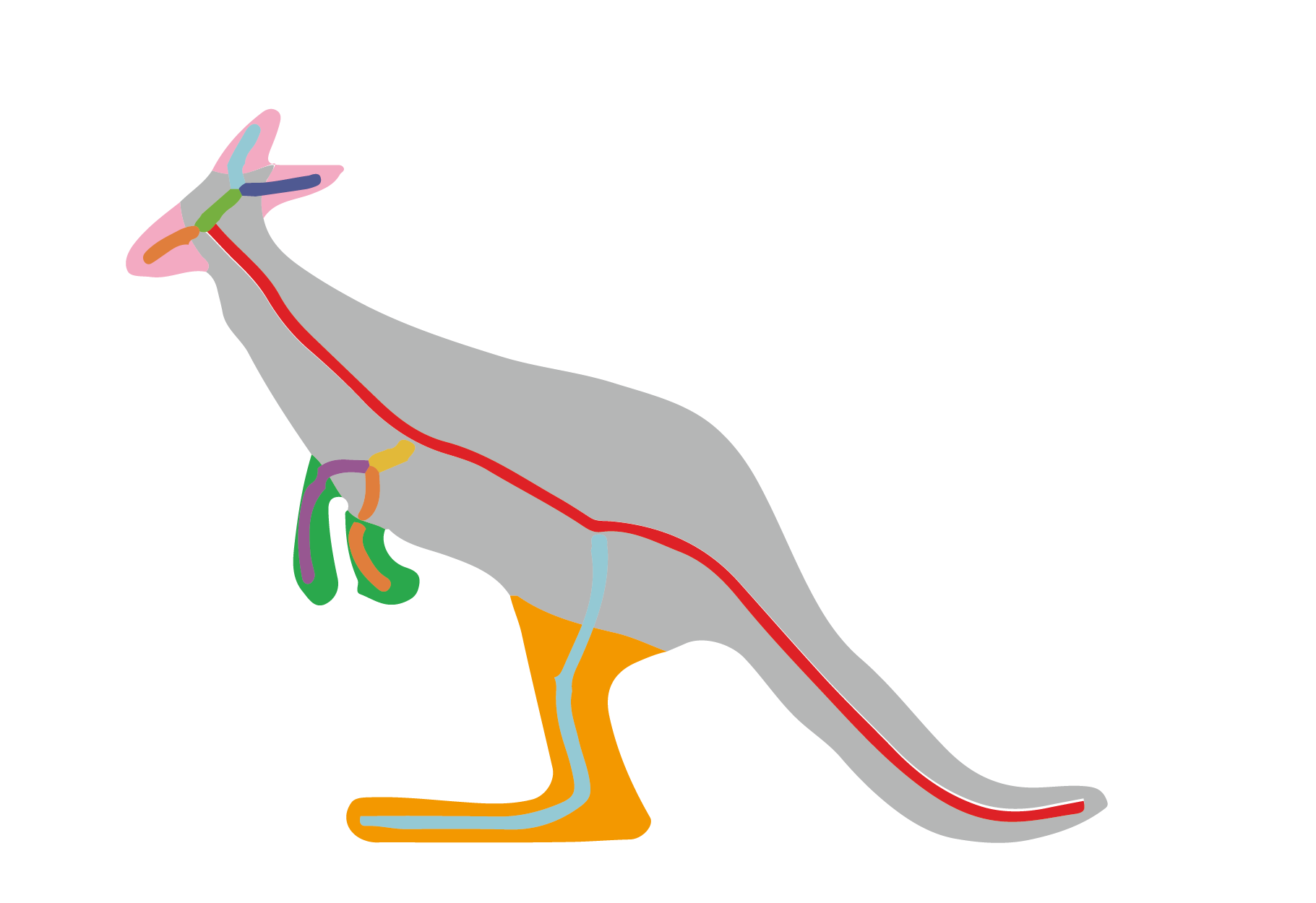 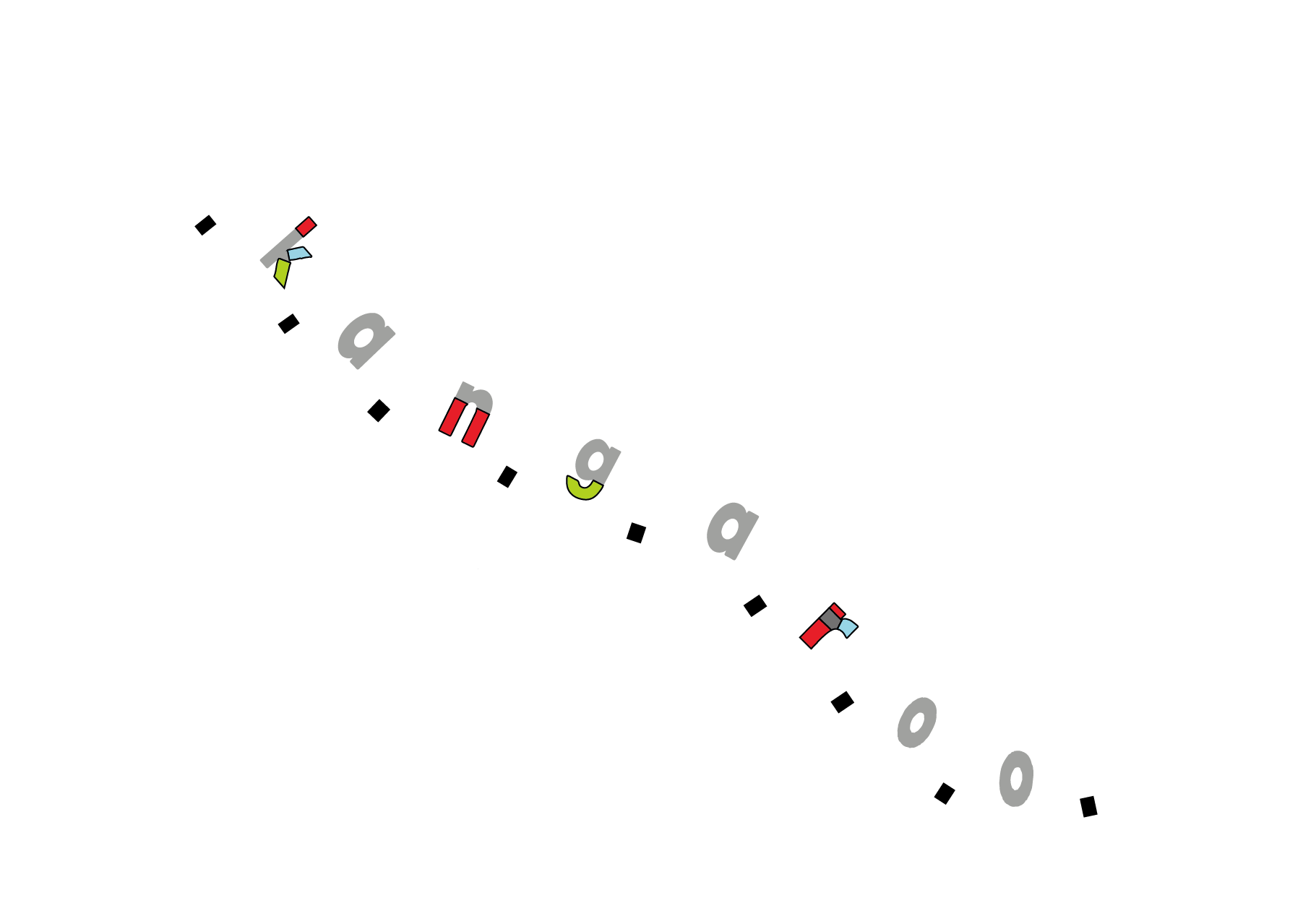 kangaroo
Type and orientation compatibility
Location compatibility
Non- inverse letter sequence
19
[Speaker Notes: Next, we compute an optimal correspondence between protrusions within both letters and the outline image using three types of constraints
to obtain an initial letter alignment.]
Refined alignment
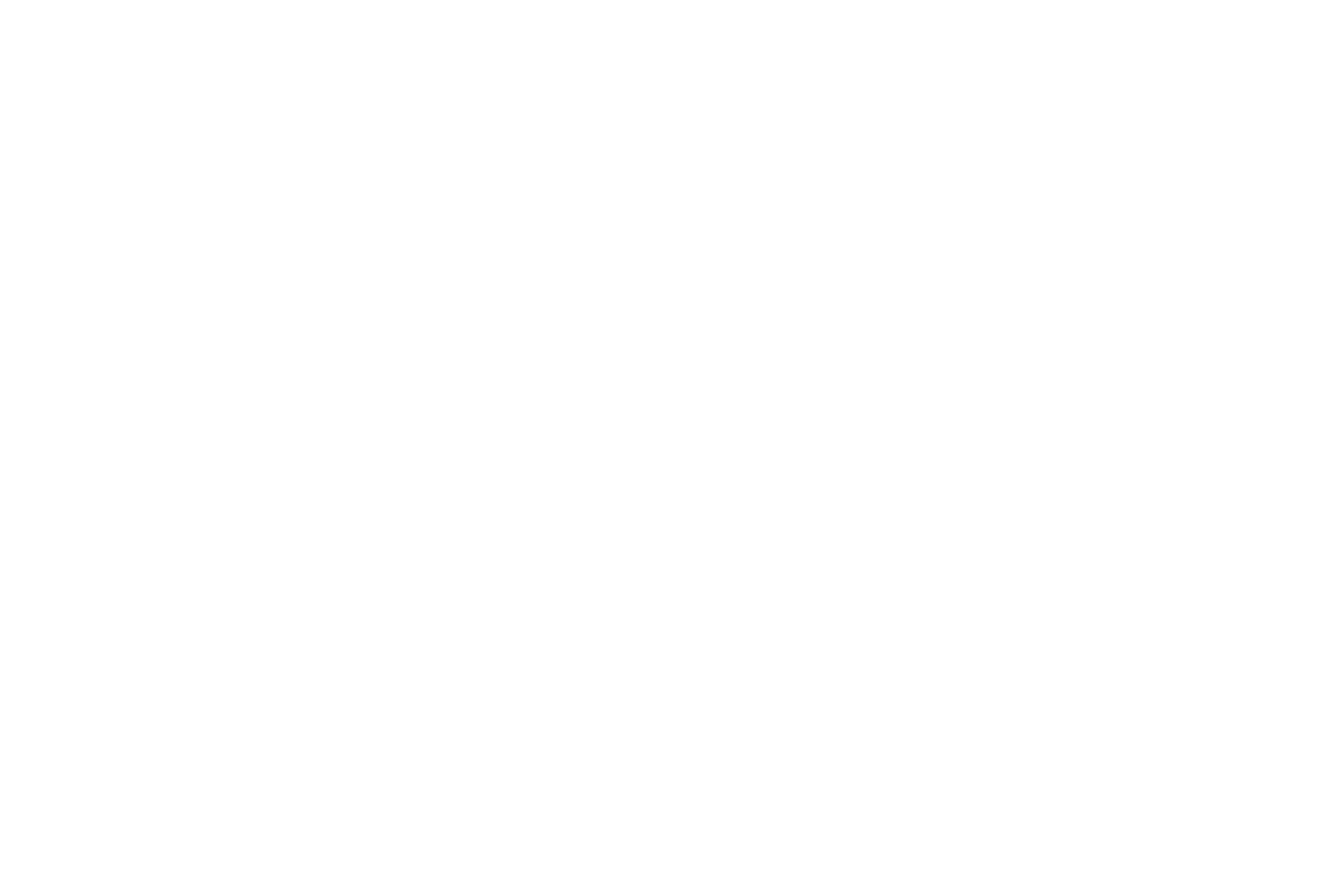 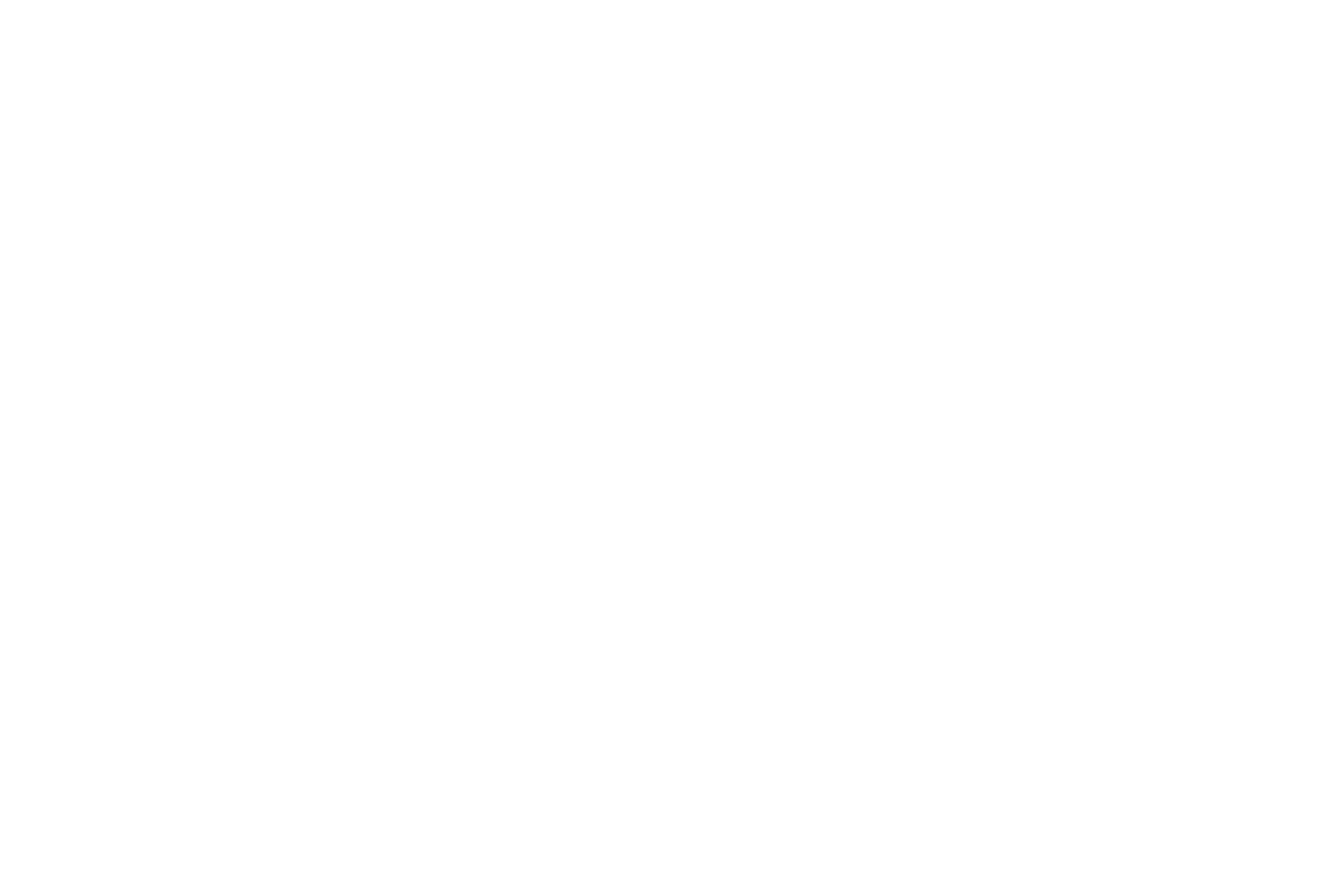 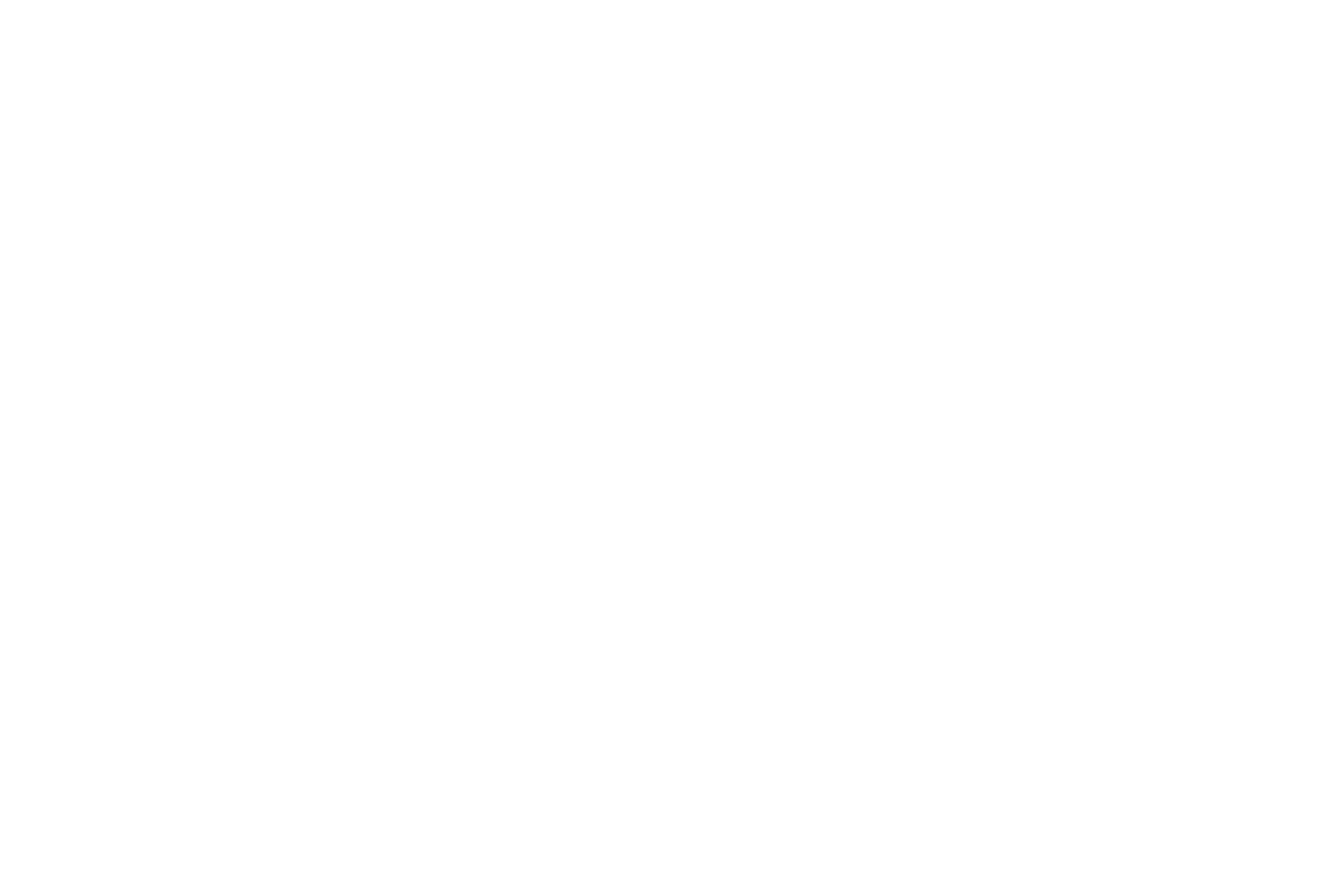 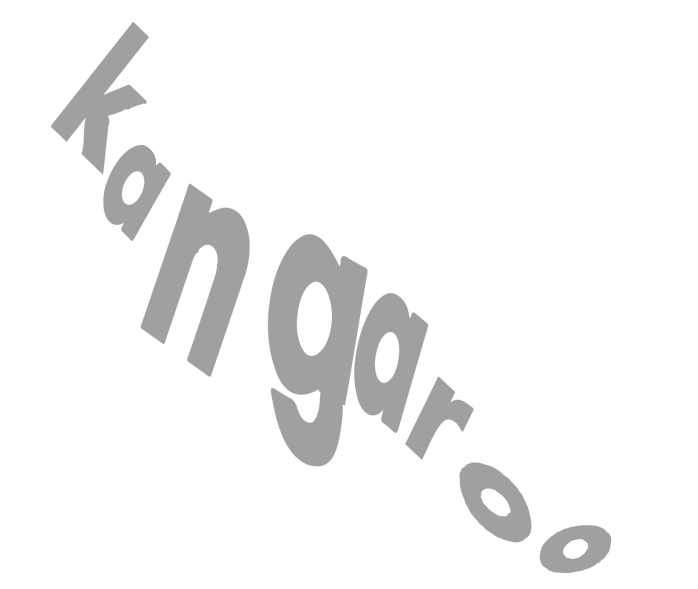 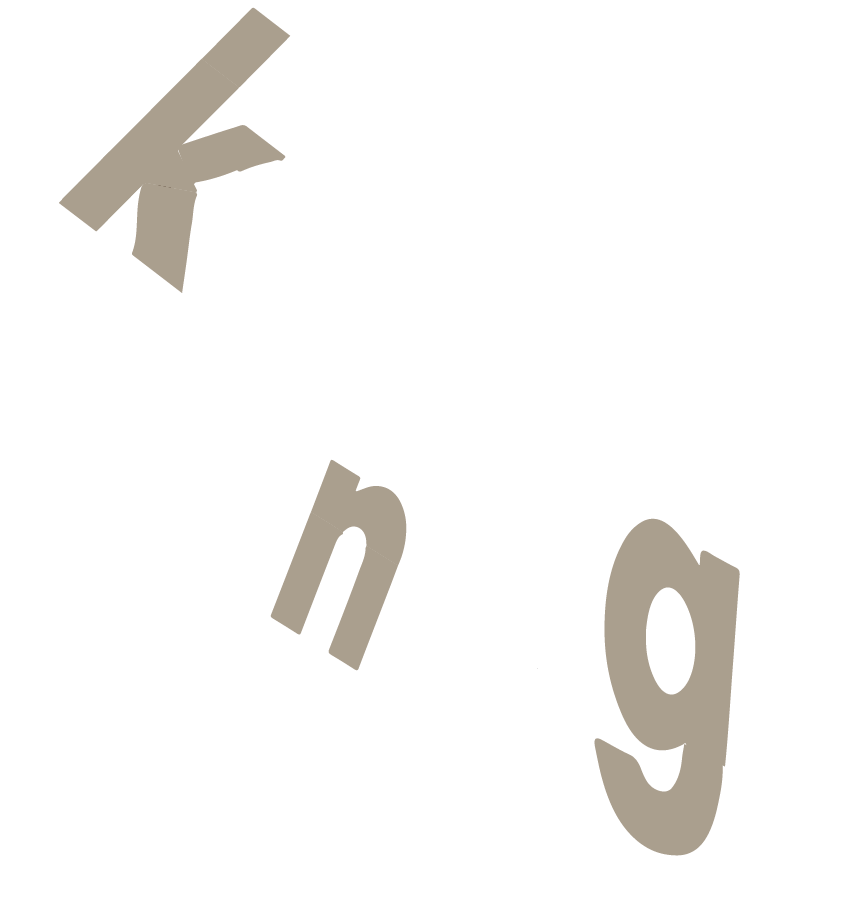 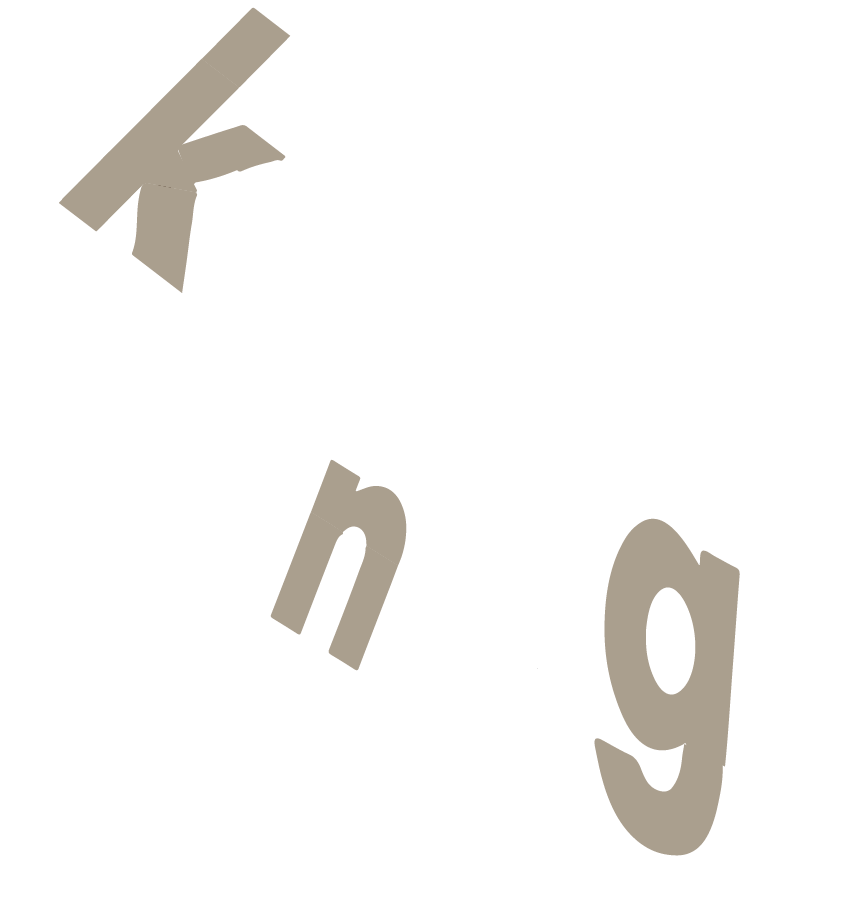 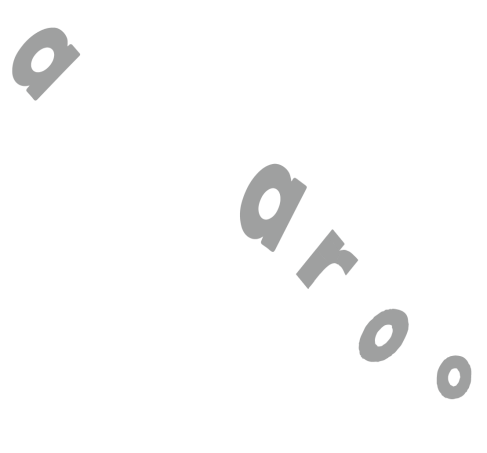 20
[Speaker Notes: After that,  we fix the initial statuses of the letters which have the corresponding protrusions of letters.  And insert the remaining letters in-between them. 
To  produce a good starting point for letter deformation, we further refine the letter alignment by adjusting the position, size, orientation, and aspect rations of each individual letter.]
Objective function for refining alignment
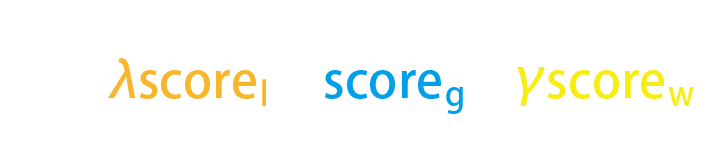 Letter legibility
Shape conformation
simplify
Word legibility
Letter legibility: how legible a letter with aspect ratio changed is
Shape conformation: how closely the outer hull and interior coverage of the letters fit the input shape
Inter-letter legibility: how similar the statues of all the letters are
Letter legibility: how legible a letter with aspect ratio changed is
Shape conformation: how closely the outer hull and interior coverage of the letters fit the input shape
 Word legibility: how similar the statues of all the letters are
21
[Speaker Notes: We formulate the refined letter alignment as an optimization problem with such an objective function. 
It contains three terms.  The first term is for letter legibility. It  is used to evaluate the legibility of the letters which have the changes of aspect ratio; 
The second term is for shape conformation. It evaluate  how closely the outer hull and interior coverage of the letters fit the input shape;
The last term is for word-legibility, which gives a score for the statue consistence of  all the individual letter;]
Outline
Pipeline 
 Methodology detail
Letter alignment
Letter deformation
Legibility learning    
 Results
 Limitation
22
[Speaker Notes: In the letter deformation step,]
Legibility-driven deformation
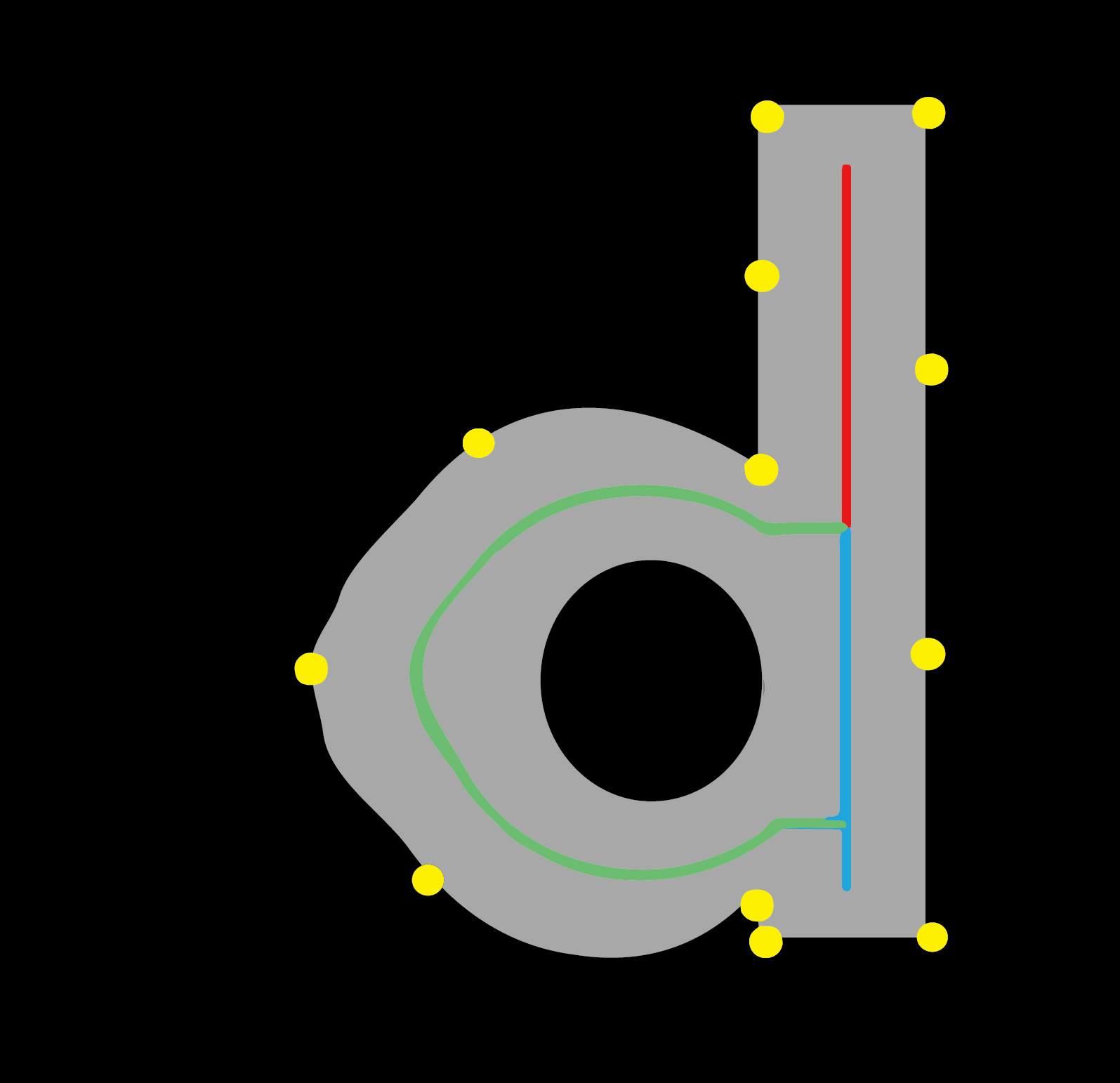 Letter deformation based on the movements of control points
23
[Speaker Notes: The deformation of each individual letter is based on the movement of the control points on the letter boundary. The deformation is driven by a similar objective function as the refined letter alignment  step, but with the letter legibility term updated by a more sophisticated measurement .]
Outline
Methodology detail
Letter alignment
Letter deformation
Legibility learning [Liang et. al 2014]   
 Results
 Limitation
Conclusion
24
[Speaker Notes: To learn the legibility score of deformed letters]
Steps of legibility score learning
Training Data: 30,000+ deformed shapes for 26 lowercase Latin letters
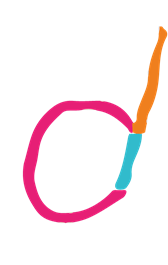 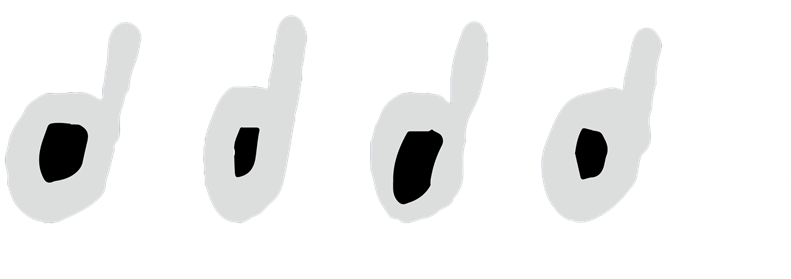 80%
Thickening  user-drawn skeletons
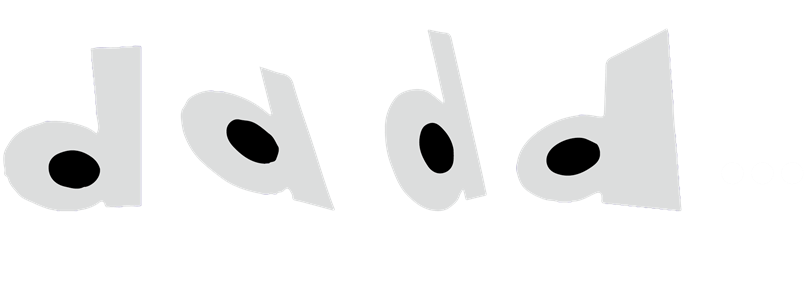 1500+  samples
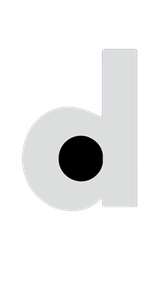 20%
Wrapping
25
[Speaker Notes: We collected more than 30,000 deformed shapes for all the 26 lowercase Latin letters. 
We generate the deformed shapes for training data in two ways. The first one is thickening the strokes of user-drawn letters, which contributes 80% samples;
 the other one is wrapping the standard letters, which contribute 20% samples of training data. 
For each individual letter,  we collected about 1500 samples. For legibility learning, we collected
more than 200 pairs pair-wise legibility comparison data for each letter by the Amazon Mechanical Turk service]
Legibility feature
Step1: Separate  each  letter into  its strokes 
 Step2: Represent each stroke by its skeleton  and thickness profile
 Step3: Concatenate the features from all strokes
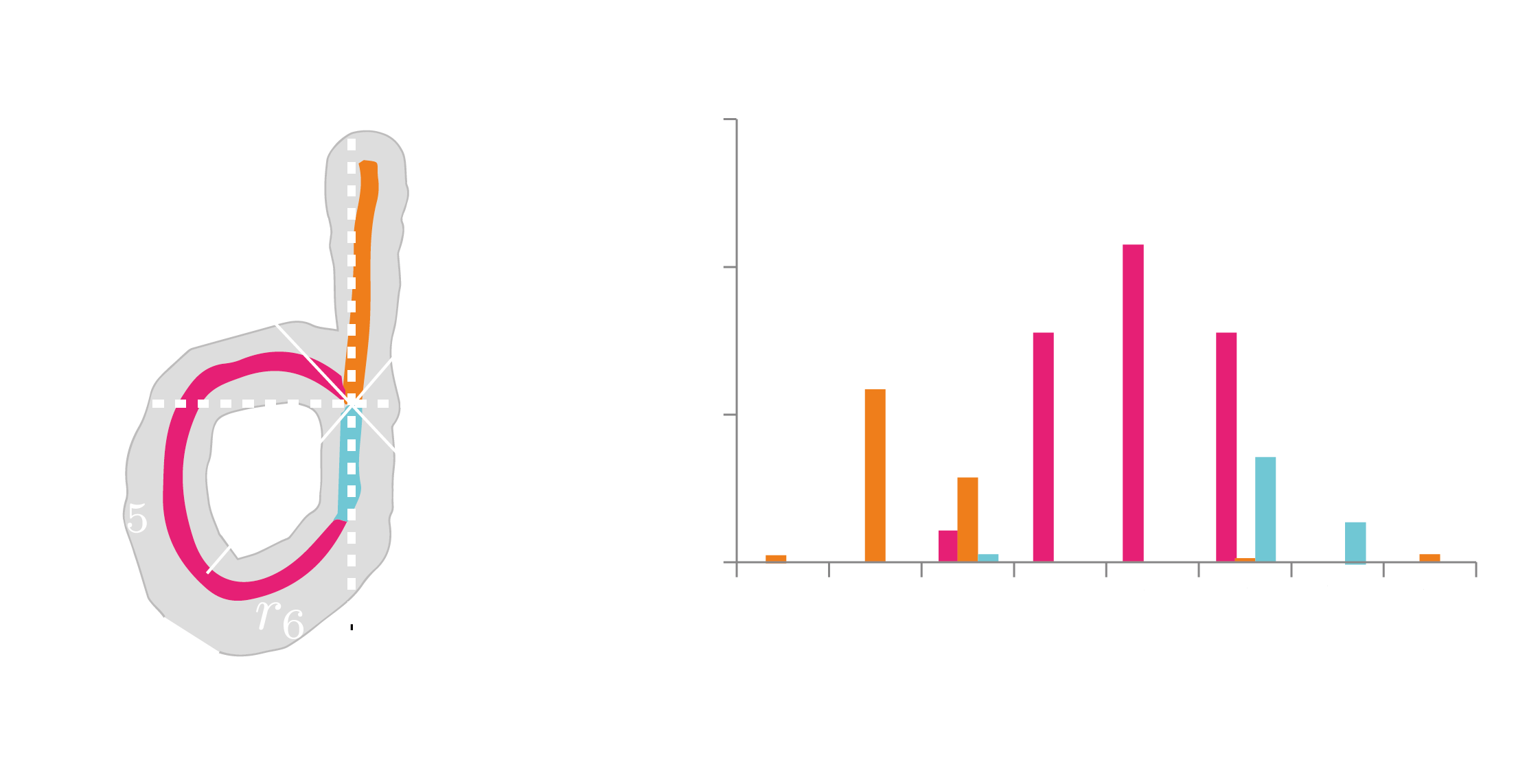 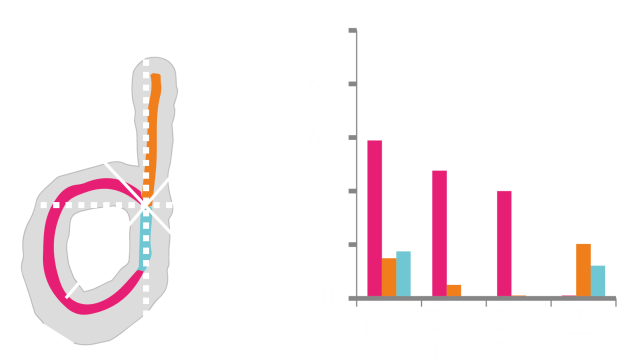 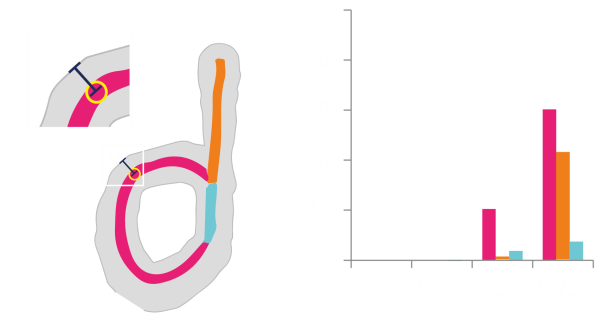 P
θ
P
Directions of skeleton points
Locations of skeleton points
Thickness of strokes
26
[Speaker Notes: To represent deformed letters for the legibility learning, we use a skeleton-plus-thickness-profile representation. We first separate each letter into its strokes, and then define a feature vector which encodes the skeleton and thickness information of each stroke. Finally, we integrate the feature vectors from all strokes to represent the whole deformed letter. 
[The relative length, represented by a scalar.
 The orientation histogram of skeleton points, represented by a 4D vector.
 The position histogram of skeleton points, represented by an 8D vector.
 The relative thickness histogram of of skeleton points, represented by a 4D vector.
]]
Legibility measure learning
Most open
Least open
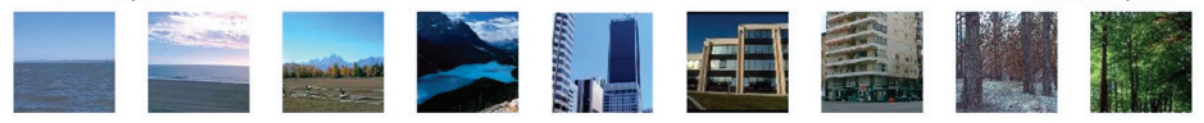 Most smiling
Least open
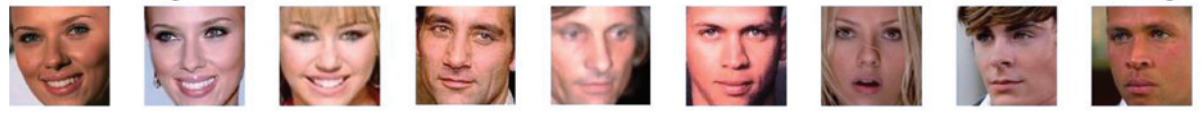 Most formal
Least formal
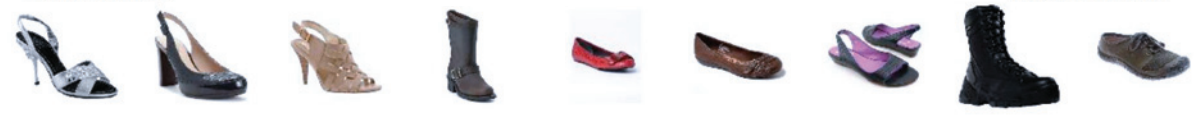 Relative attribute ranking, [LIANG et al. 2014]
27
[Speaker Notes: The final legibility score for each letter is learnt  by a relative attribute ranking method.]
Outline
Pipeline 
 Methodology detail
 Results 
 Limitation
 Conclusion
28
[Speaker Notes: Now let us show some results including visual images, comparisons, and user study outcomes.]
Results: animal
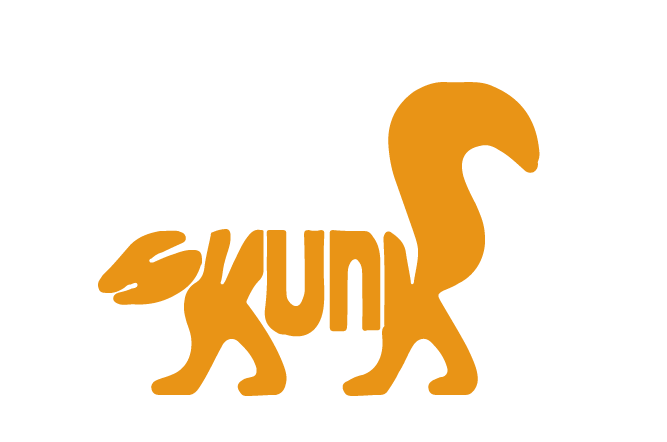 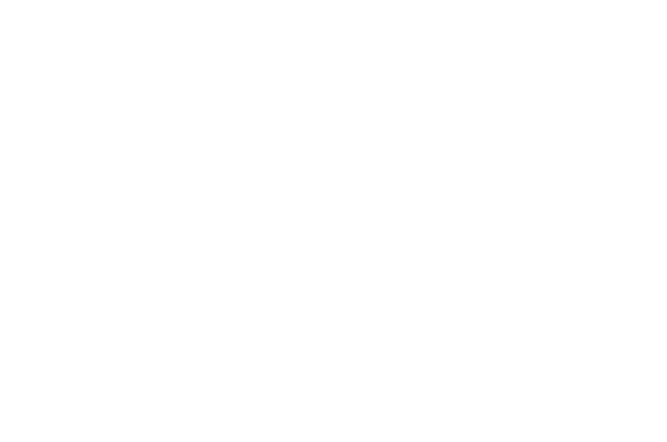 skunk
29
[Speaker Notes: Here are some results produced from animal images, skunk]
Results: animal
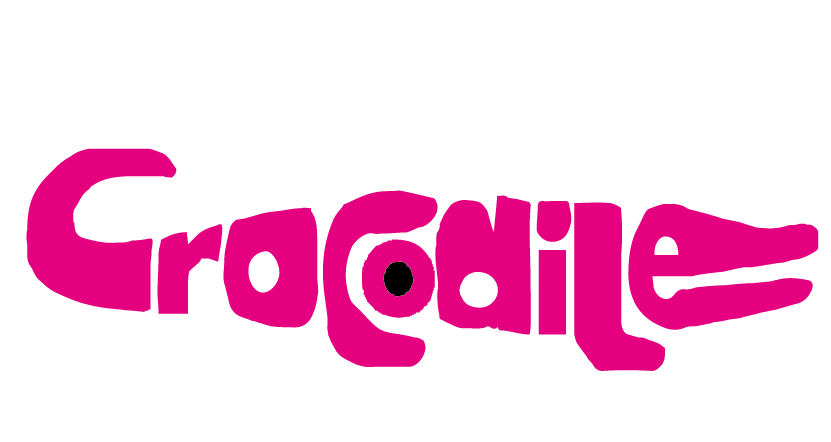 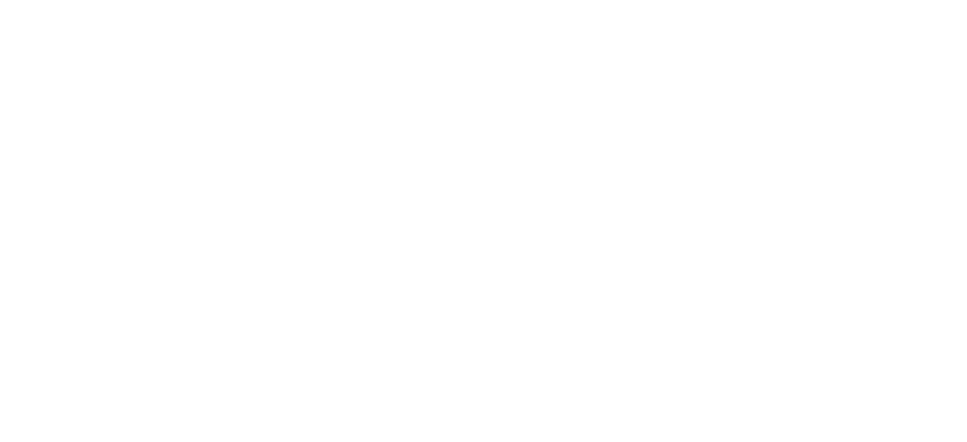 crocodile
30
[Speaker Notes: crocodile]
Results: animal
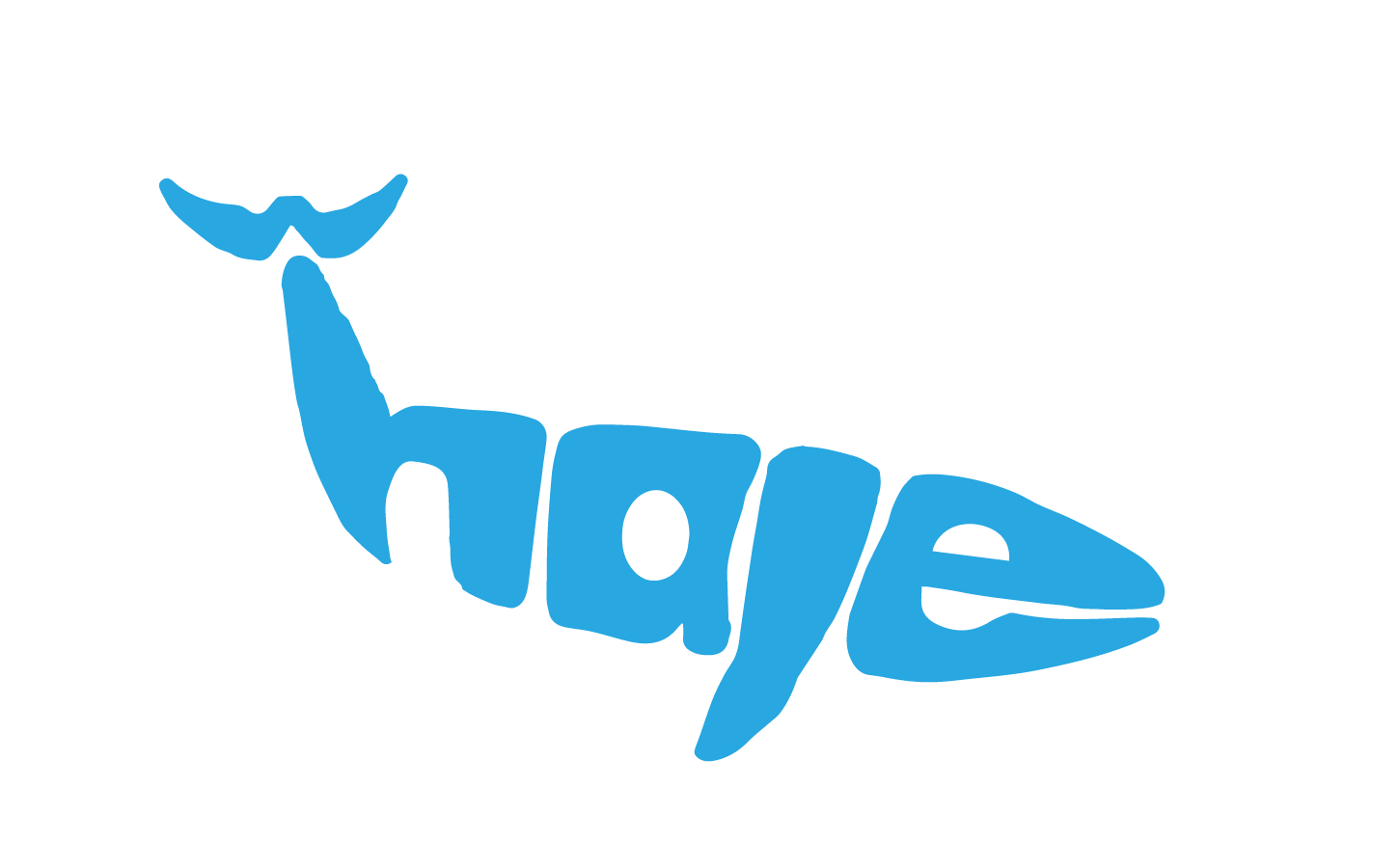 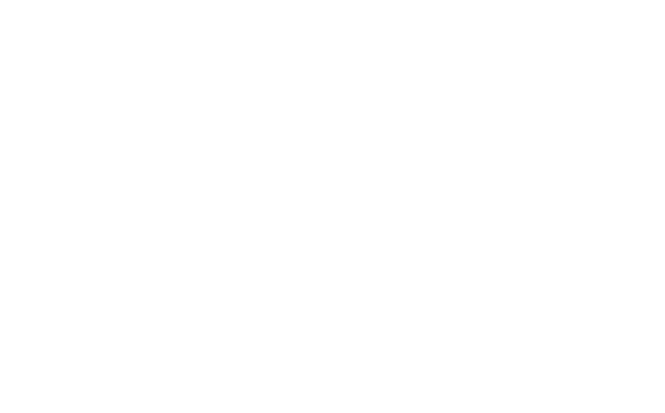 whale
31
[Speaker Notes: whale]
Results: wild images
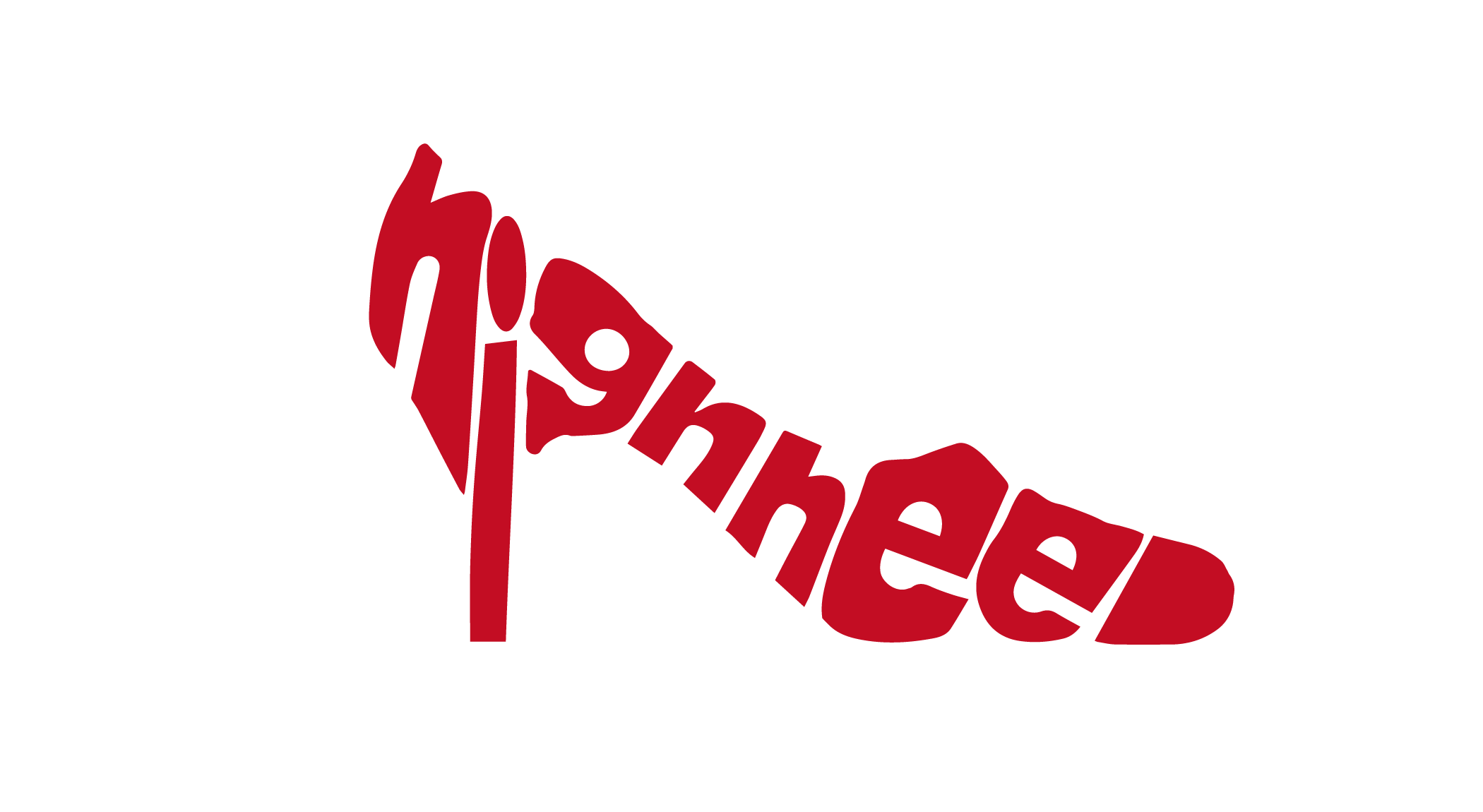 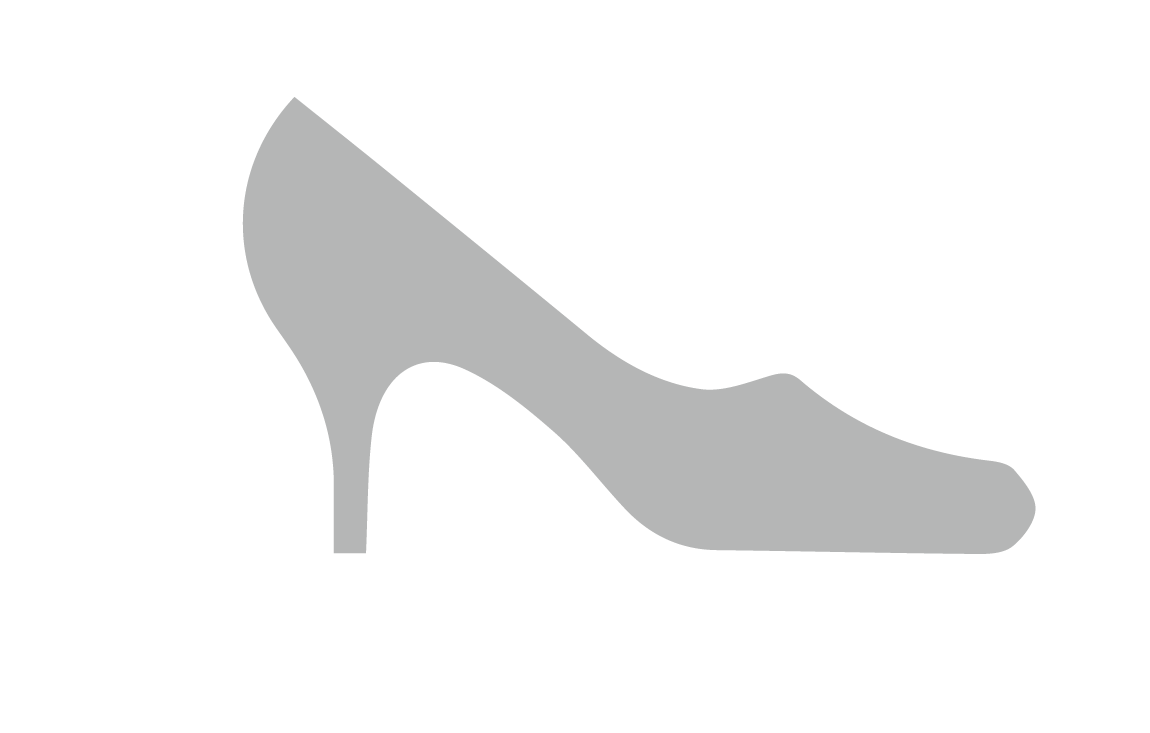 highheel
32
[Speaker Notes: Here are some results produced for images from the wild via google image search. 
Highheel.]
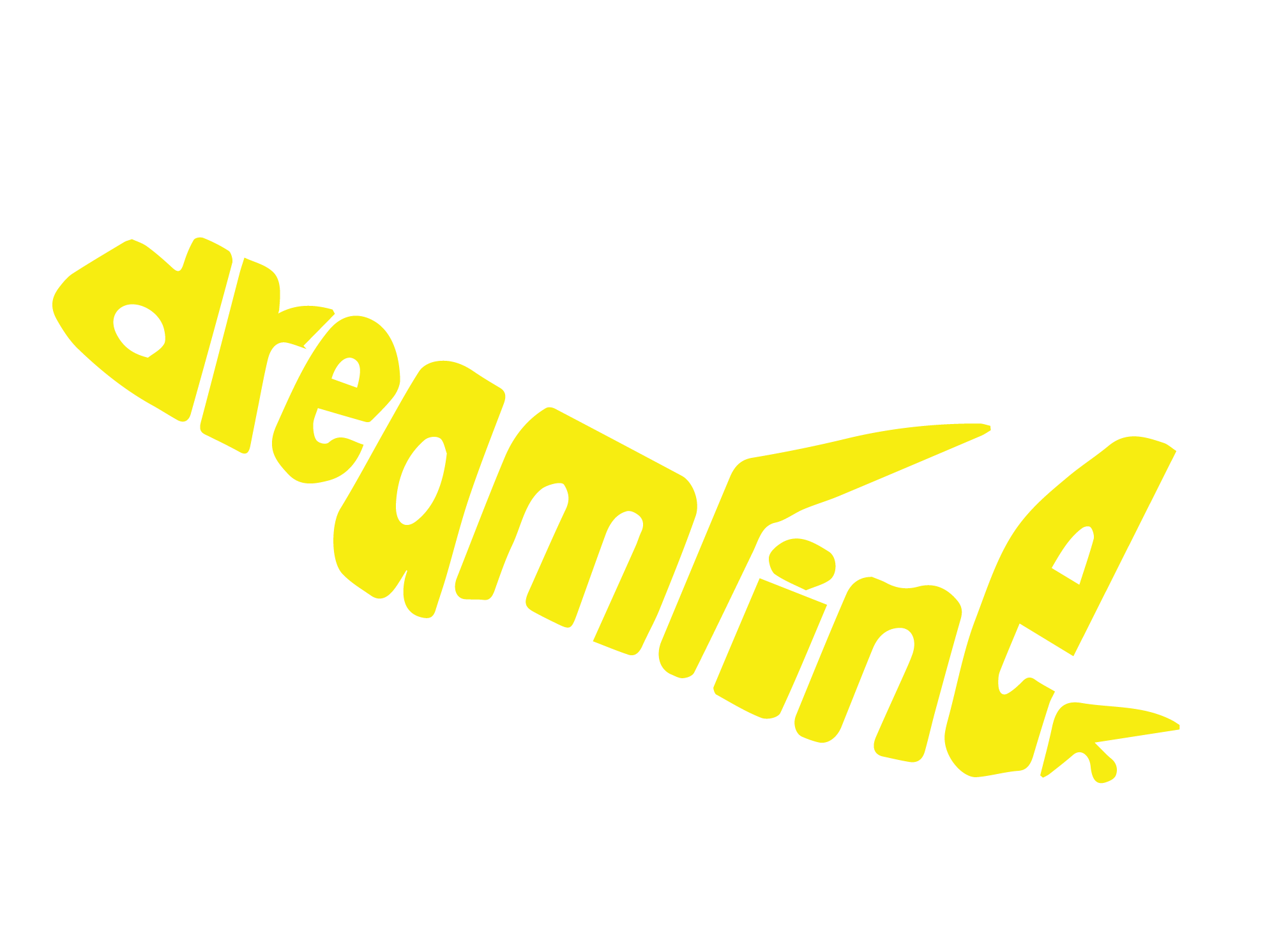 Results: wild images
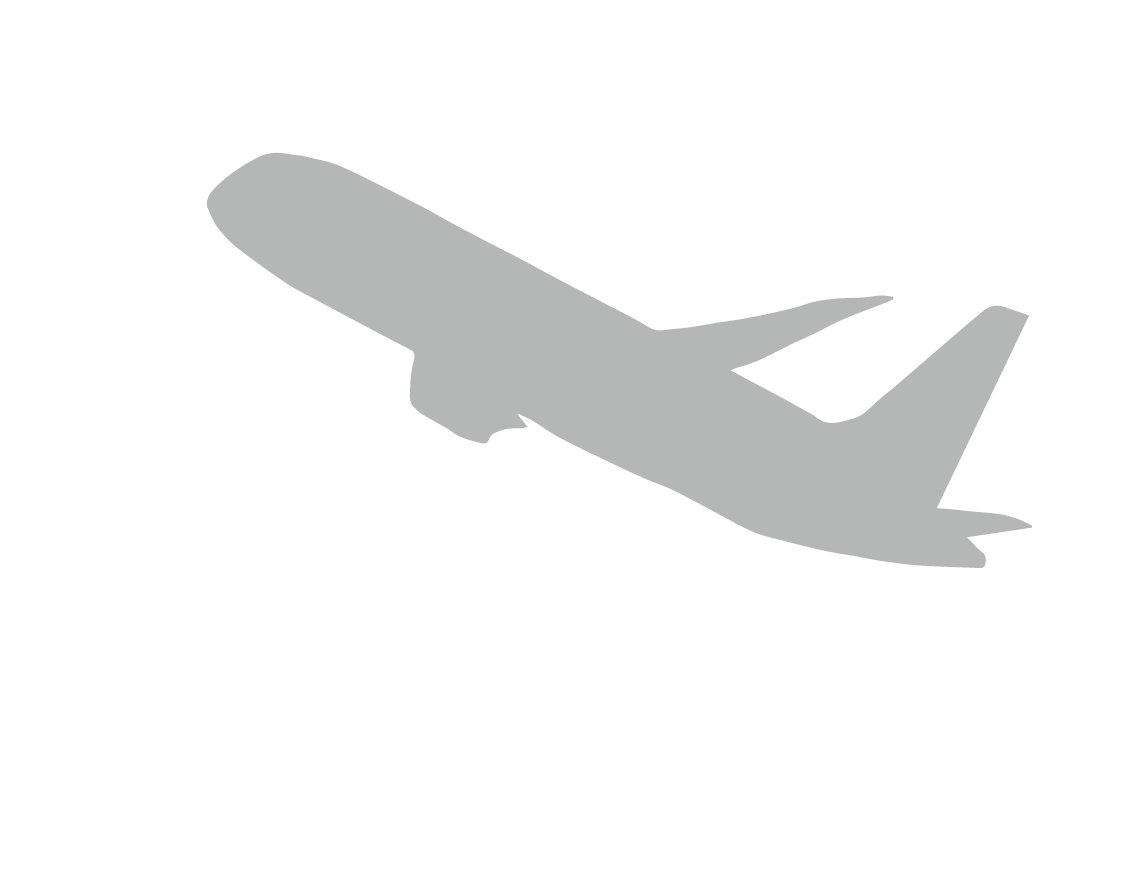 dreamliner
33
[Speaker Notes: Dreamliner]
Results: wild images
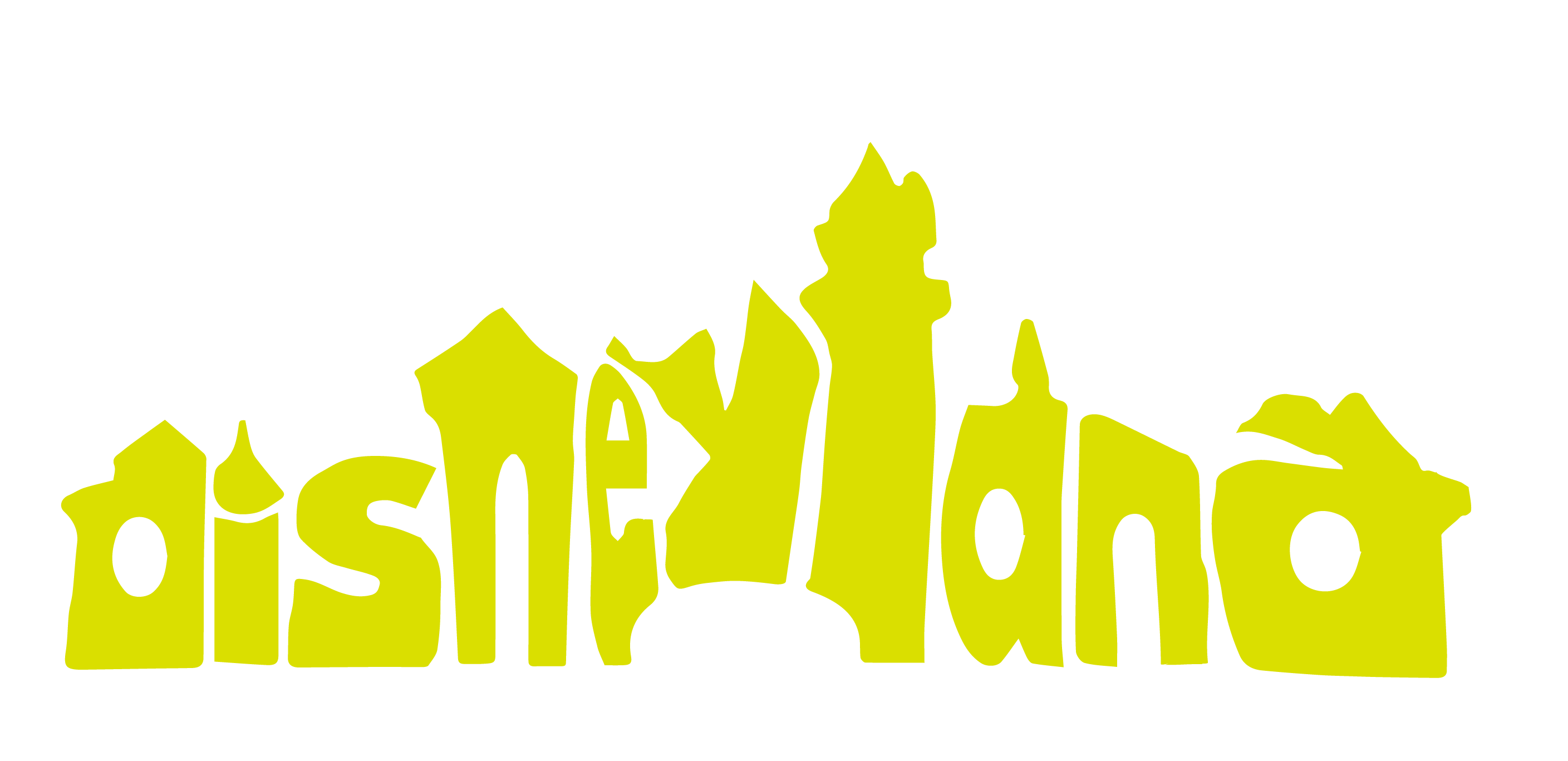 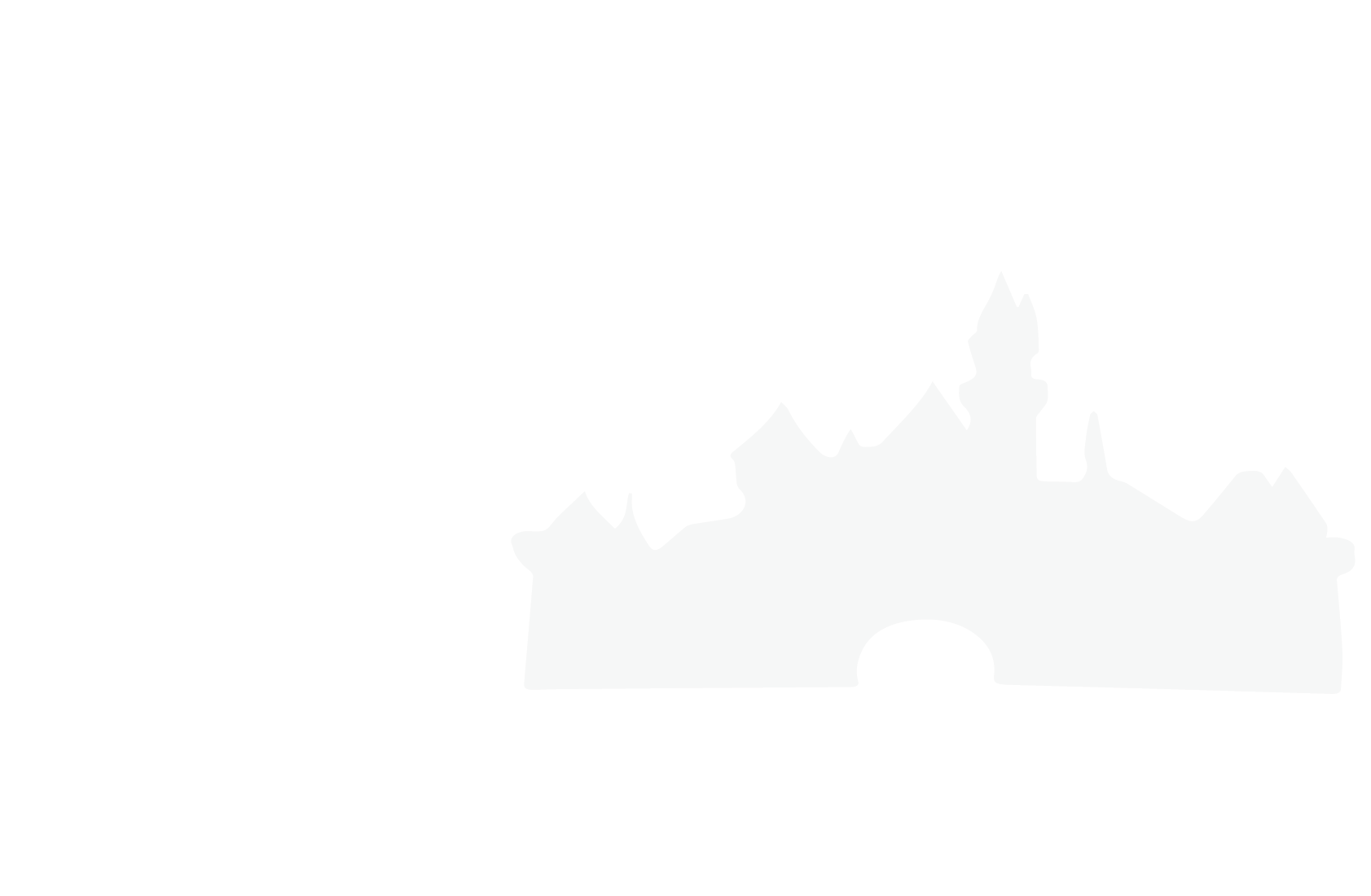 disneyland
34
[Speaker Notes: Disneyland]
Input variations: same outline image
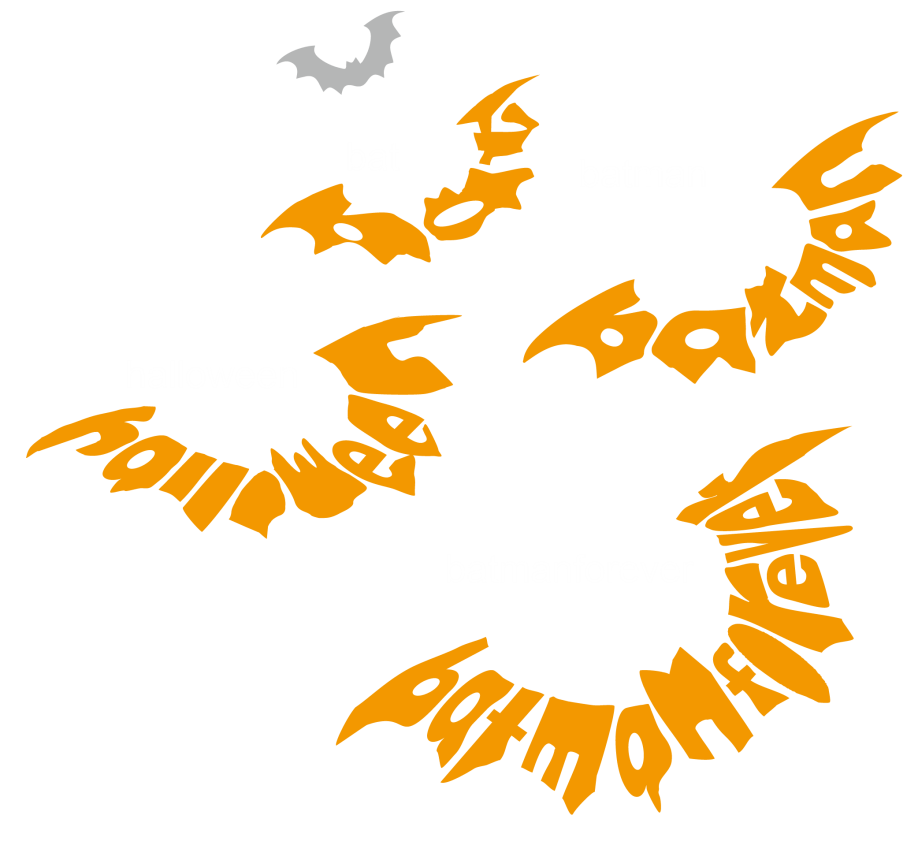 35
[Speaker Notes: To test the robustness of our method, we also evaluated our method with the same input shape, but words have different length]
Input variations: same word
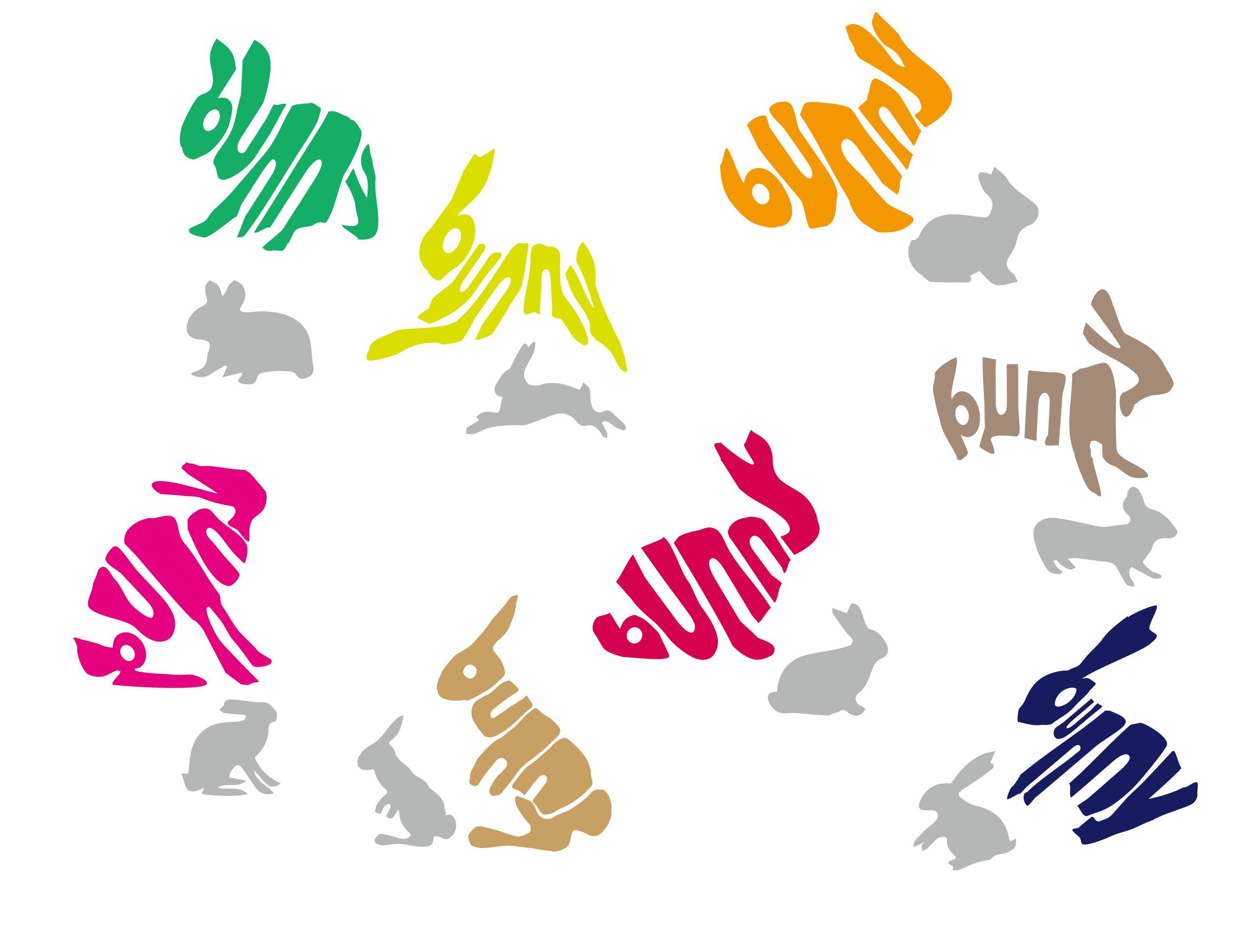 36
[Speaker Notes: Here are results for the same word bunny but on various input shapes.]
Parameter variations
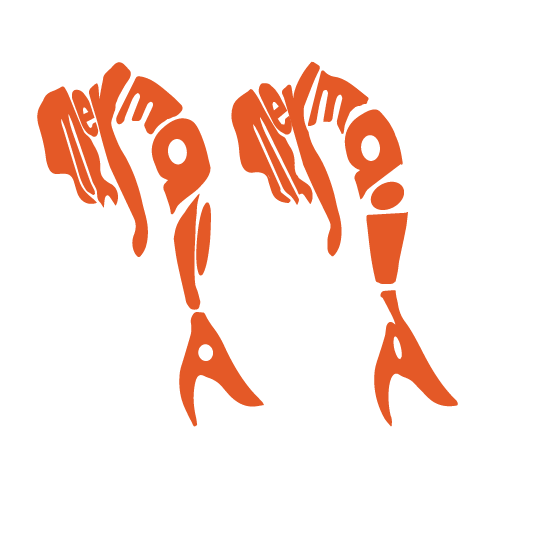 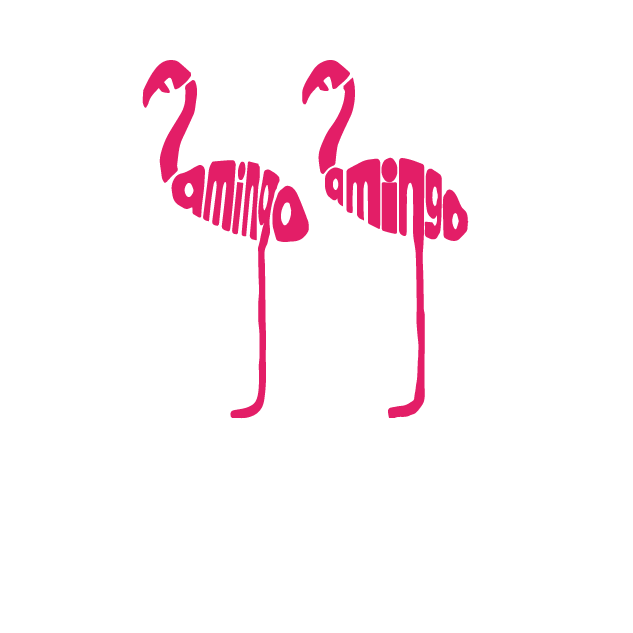 Protrusion correspondence
Orientation consistence
Results from different parameter settings
37
[Speaker Notes: While all the results shown so far were produced fully automatically, using the same parameters, we can also adjust certain parameters to arrive at different designs. For example, using a different protrusion correspondence for letter alignment, we can obtain two different calligrams where the legs of flamingo are assigned to  two different letters;  In the right example,  increasing the weight for the orientation consistence of letters will make the letter ‘I’  have  a quite different orientation with other letters.]
User study: overall quality
Result from our algorithm
Result from artist
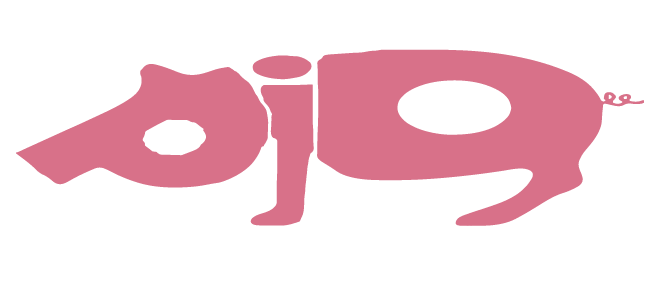 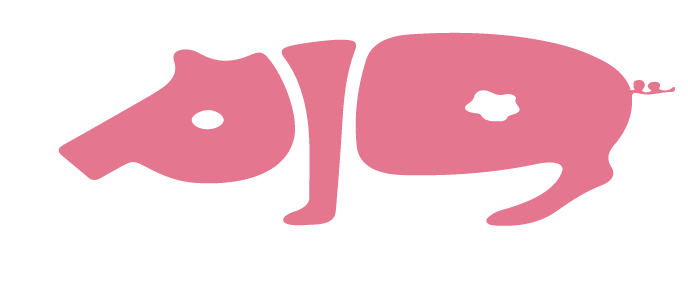 Equal quality
2
9 pairs of algorithmic and artist-designed calligrams 
 30 participants; 270 responses
 50.74% favored our method over artist’s designs or indicated that they are of equal quality (9.56%)
38
[Speaker Notes: To evaluate our fully automatically generated calligrams, we conducted several user studies. 
In one study, we asked 30 participants to rate word animals generated by our method against those created by the artist Dan Flemming. On all the 9 tested pairs, about 50% of the times, the participants preferred our results or claimed indifference.]
Word animals vs. Professional artist
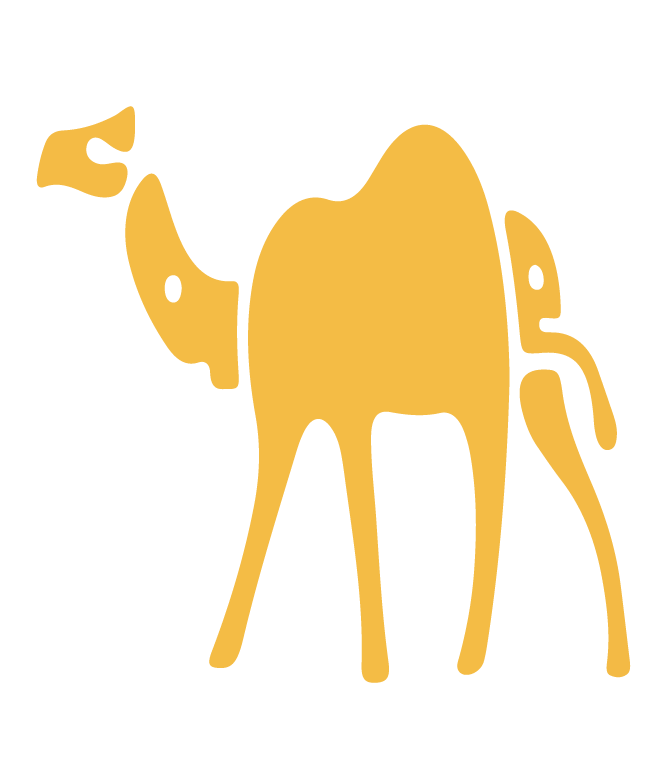 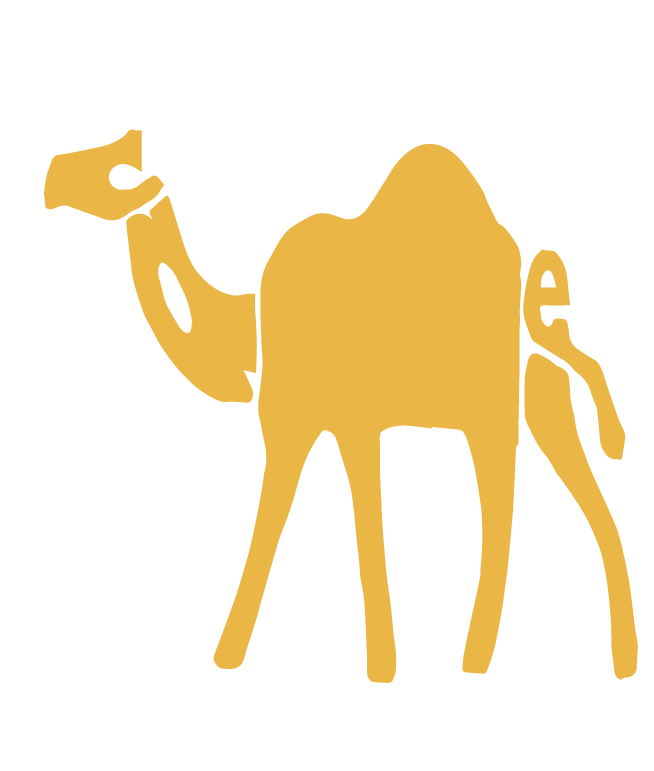 Professional artist
Fully automatic
39
[Speaker Notes: Here are some comparison results.]
Word animals vs. Professional artist
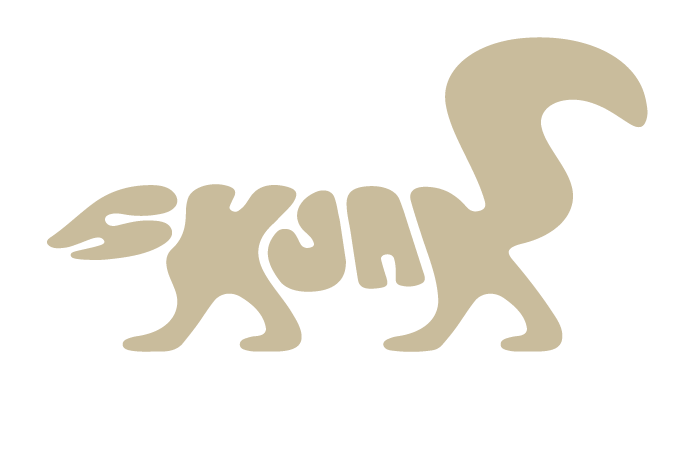 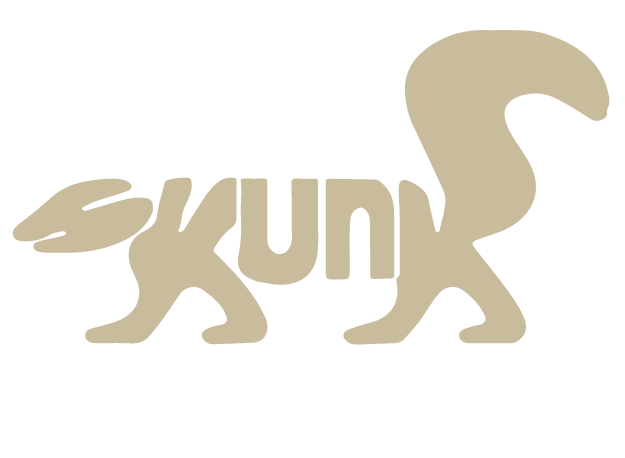 Professional artist
Fully automatic
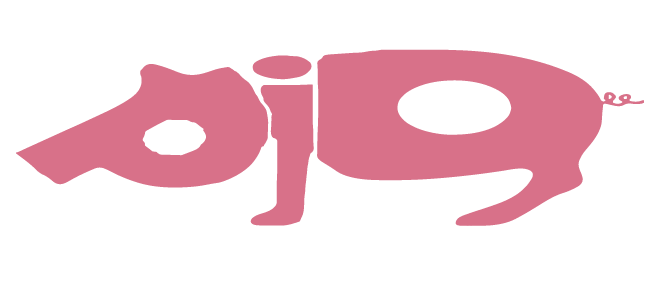 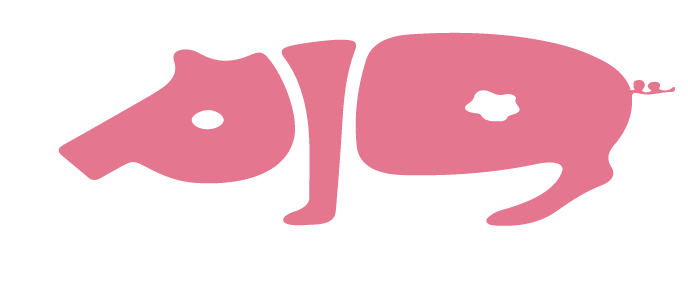 Professional artist
Fully automatic
40
[Speaker Notes: Here are two more …]
User study: algorithmic vs. manual
Result from our algorithm
Result from users
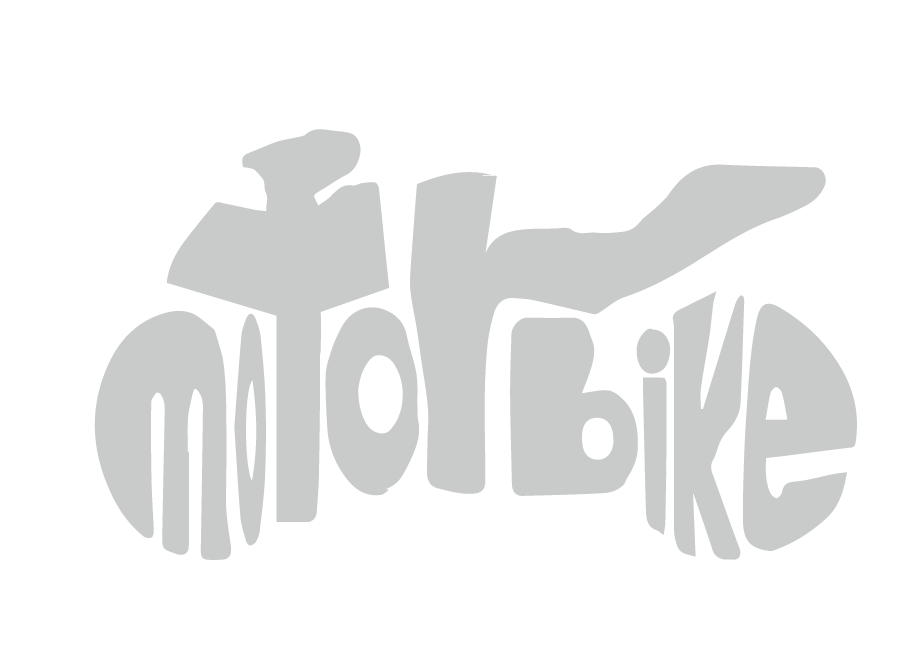 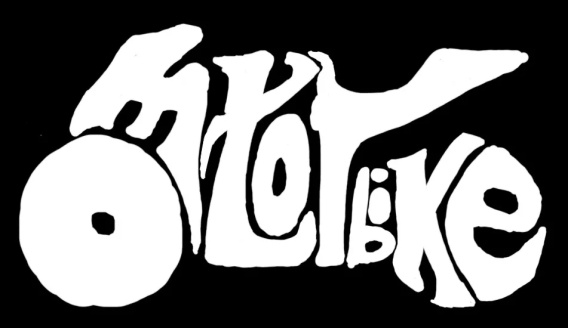 Equal legible
9 pairs of calligrams 
 30 participants; 270 responses
 41.44% responses ranked our method ahead of all human creators
41
[Speaker Notes: In another user study, we asked multiple human users, other than professional artists, to manually create compact calligrams and compared their creations to our automatic results. The results are also quite favorable. Over 40% of the cases, our results were preferred over human creations.]
User study: algorithmic vs. manual
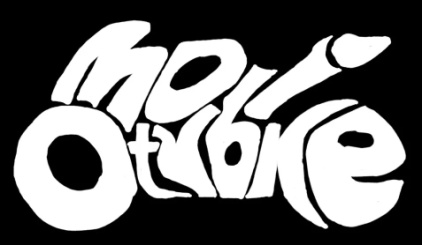 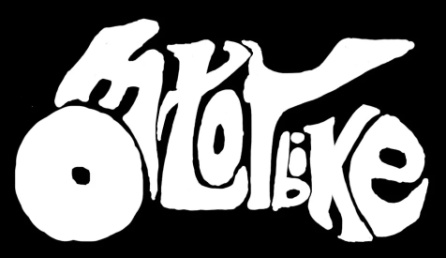 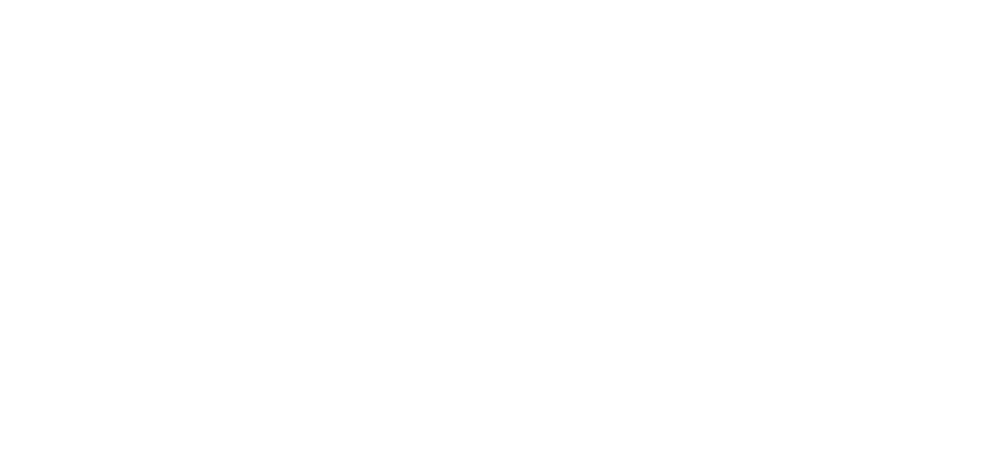 User 1
User 2
Automatic
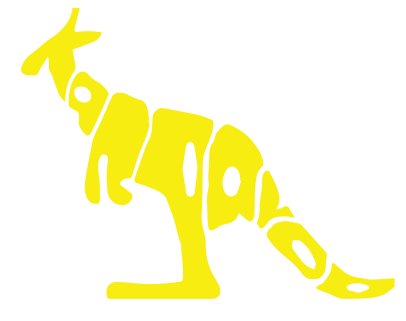 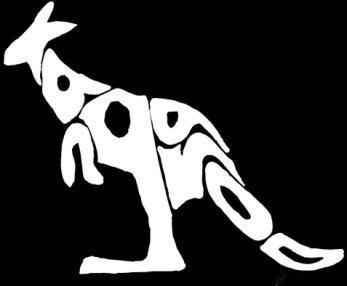 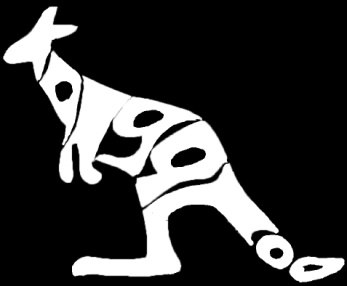 User 1
User 2
Automatic
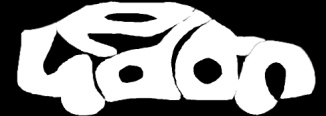 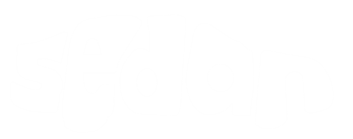 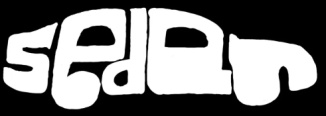 User 1
User 2
Automatic
42
[Speaker Notes: Here are some comparison results.  From the above results, we can see our automatic method is powerful on a wide range of input data.]
Outline
Pipeline 
 Methodology detail
 Results 
 Limitation
 Conclusion
43
[Speaker Notes: Next, we show the limitations of our method.]
Limitations
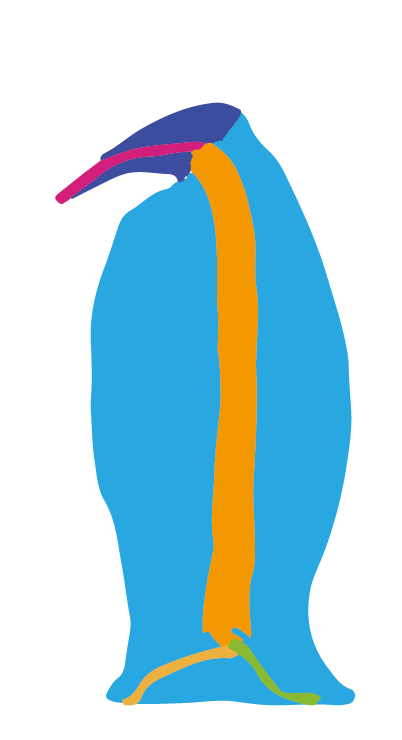 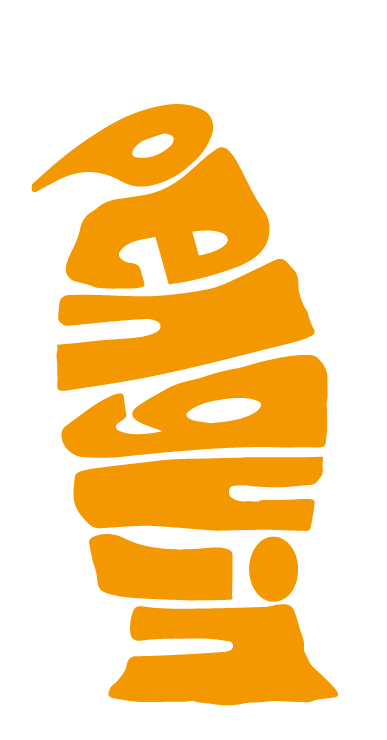 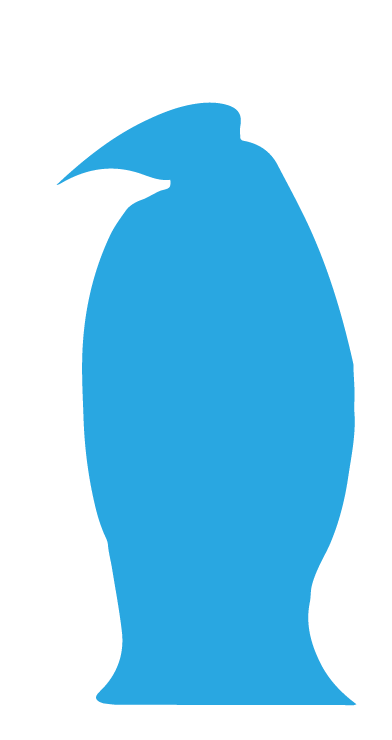 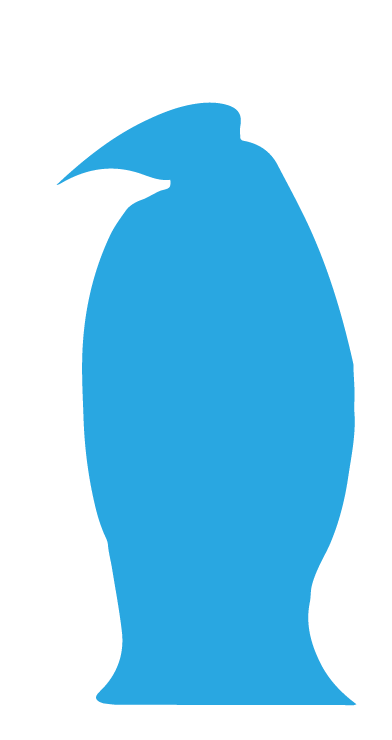 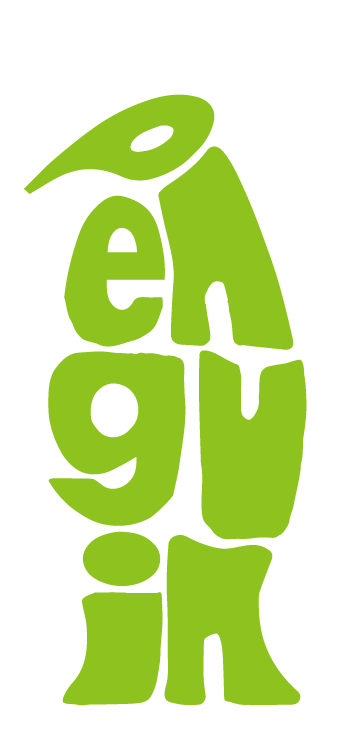 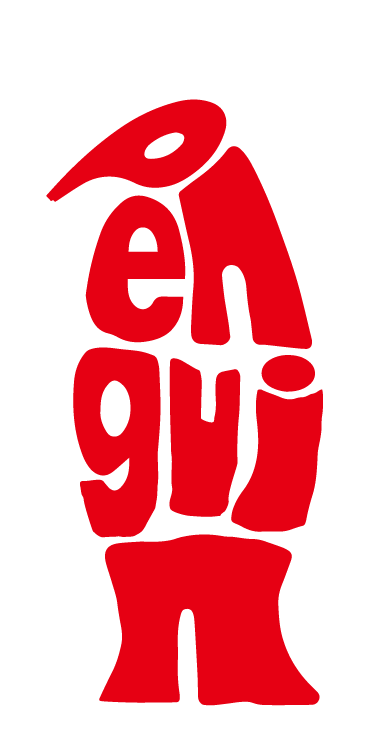 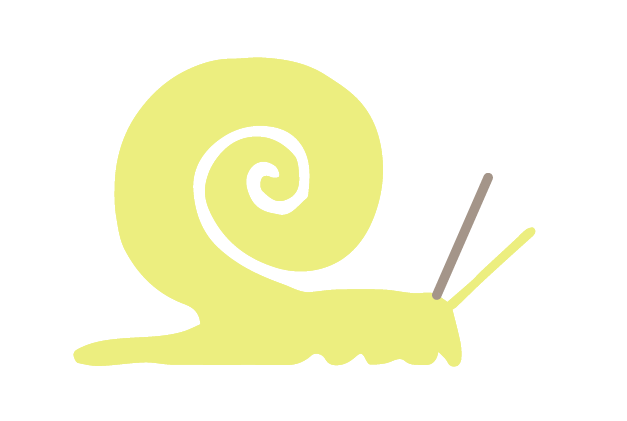 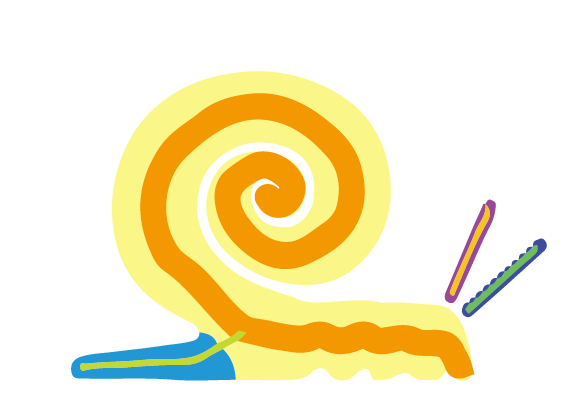 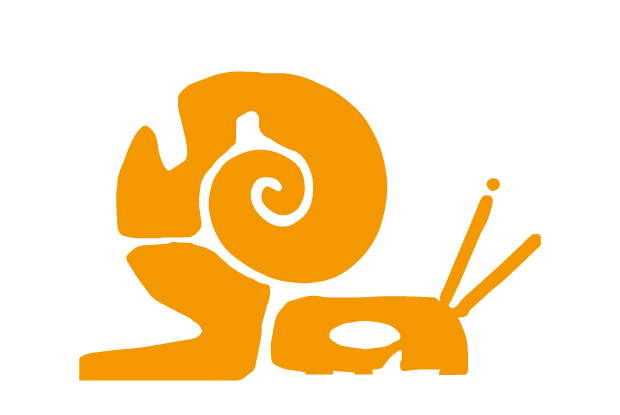 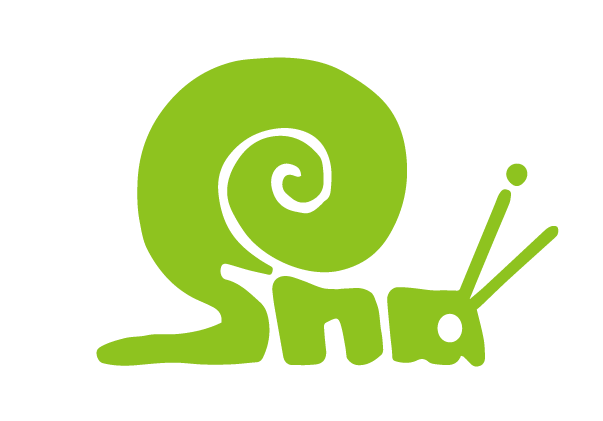 44
[Speaker Notes: A main technical limitation is our assumption that the layout path is a single low-curvature line. For example, given a outline image and word “penguin”, our method automatically generated this penguin calligram. This penguin calligram may not be as elegant as the artist’s design. With an aid of user-drawn scribble, our method can achieve better results. The snail is another example. The left snail calligram is automatically generated, and the right one is the result generated with aid of user interaction.   In future, we hope to look into semi-automatic approaches that achieve a good trade-off.]
Limitations
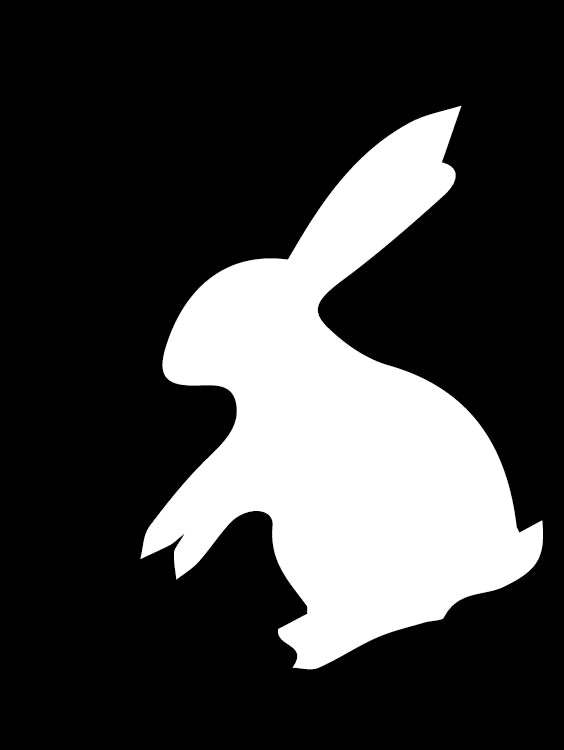 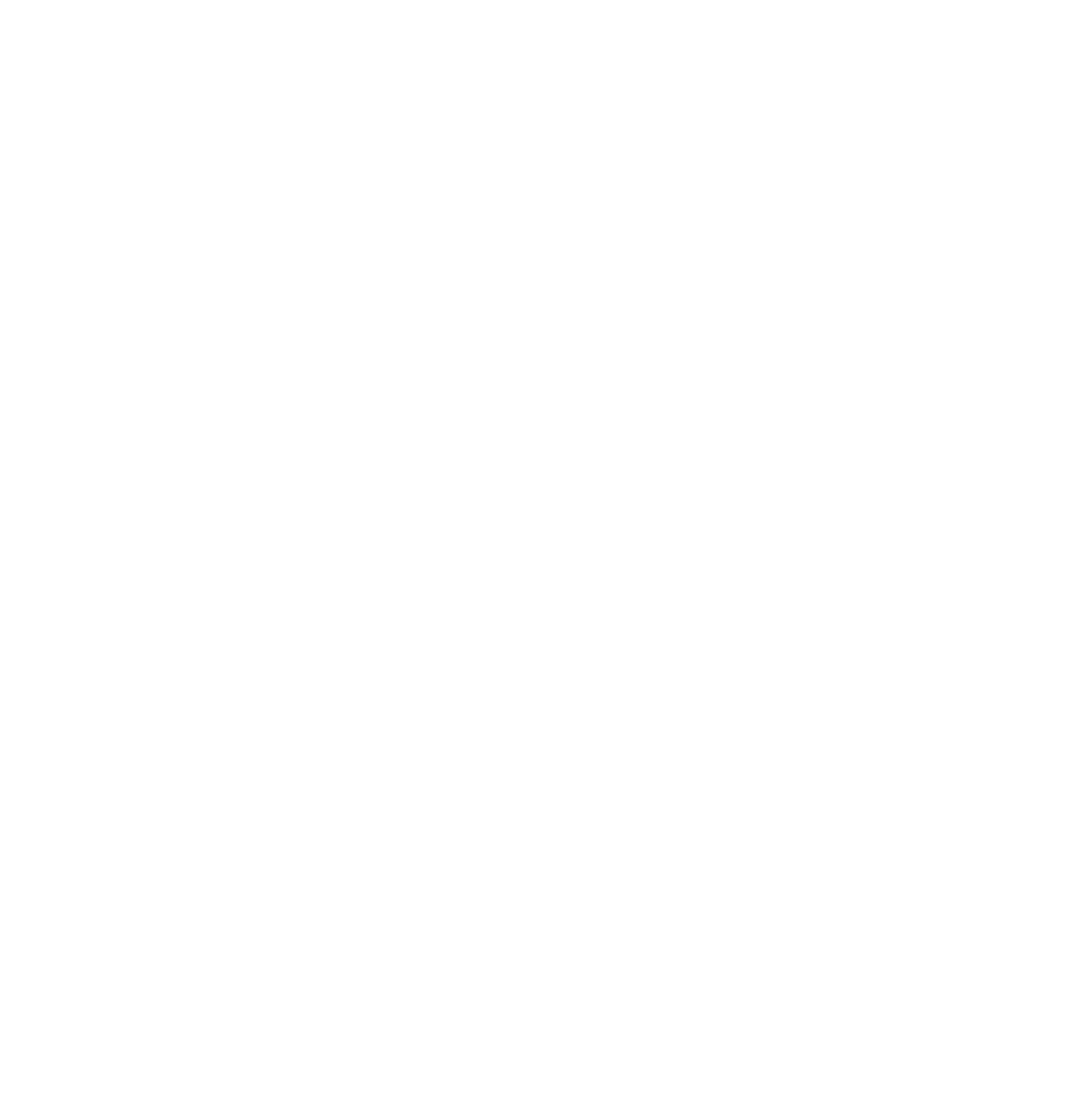 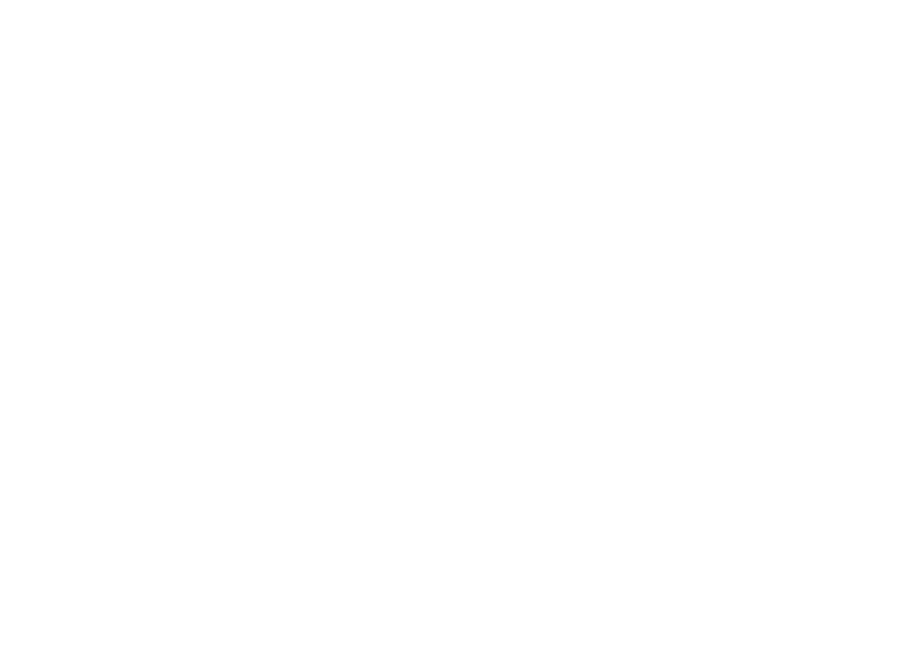 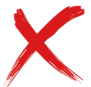 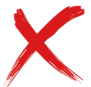 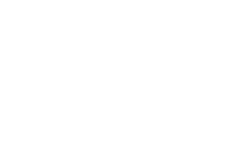 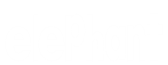 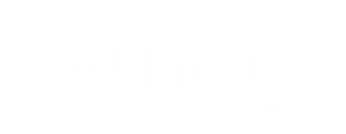 Select/obtain a well-matched input  automatically?
45
[Speaker Notes: Another important limitation is that choosing a word-shape combination which can lead to an elegant calligram is not always easy. In the future, it would be ideally for a method to automatically choose a good input shape for a given word, or to allow an input shape to be deformed.]
Conclusions
The first fully automatic method for legible, compact calligram generation.

 Legibility measure can be potentially useful for other text layout problems.
46
[Speaker Notes: Here, we highlight the main contributions of our method. 
We have proposed the first fully automatic method for legible, compact calligram generation.
We have developed a legibility measure algorithm, we believe it can be potentially useful for other text layout problems.]
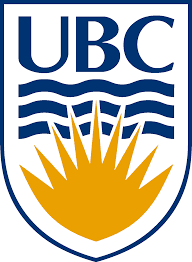 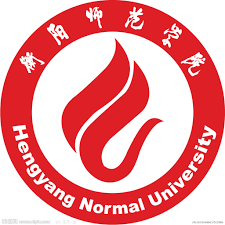 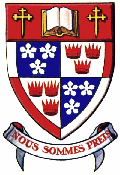 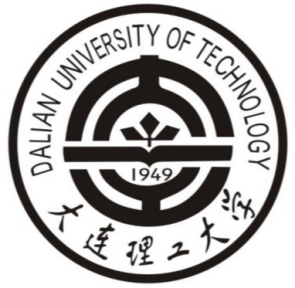 Thanks !
Q&A

Acknowledge:  
Mr. Dan Fleming,
SIGGGRAPH reviewers, 
user study participates,
NSERC Canada.
[Speaker Notes: This concludes my talk. Thank you!]